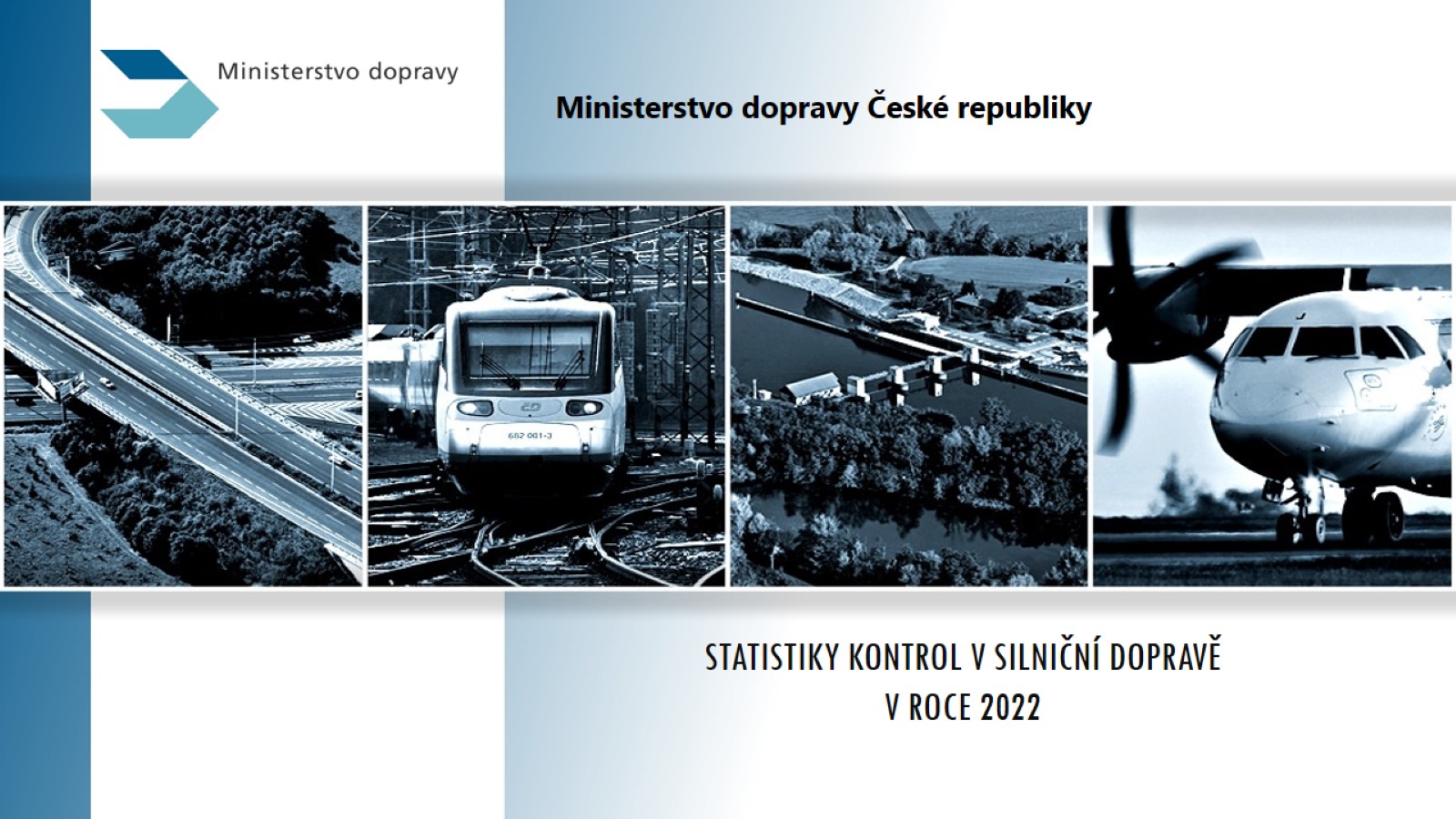 Ministerstvo dopravy České republiky
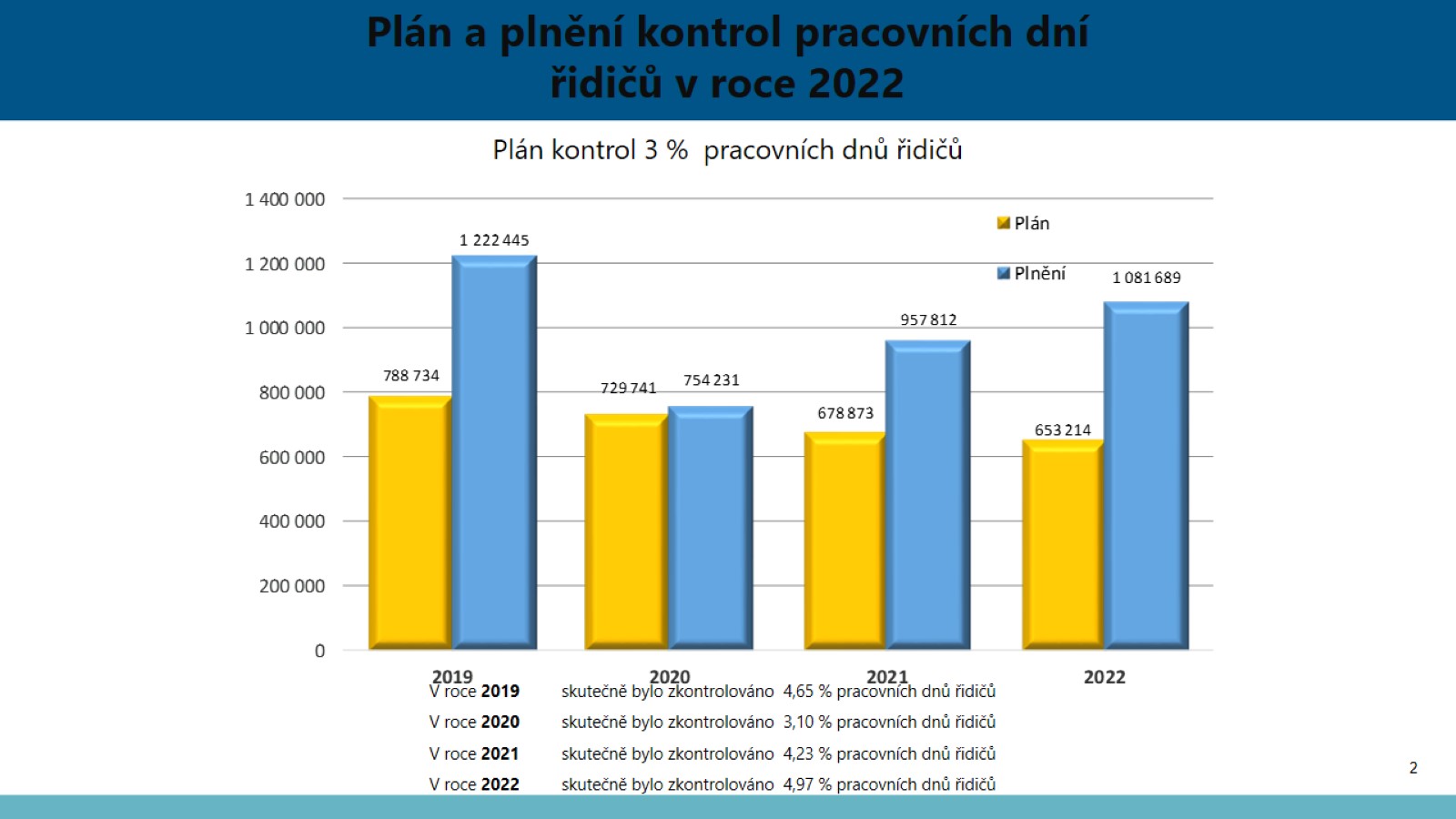 Plán a plnění kontrol pracovních dní řidičů v roce 2022
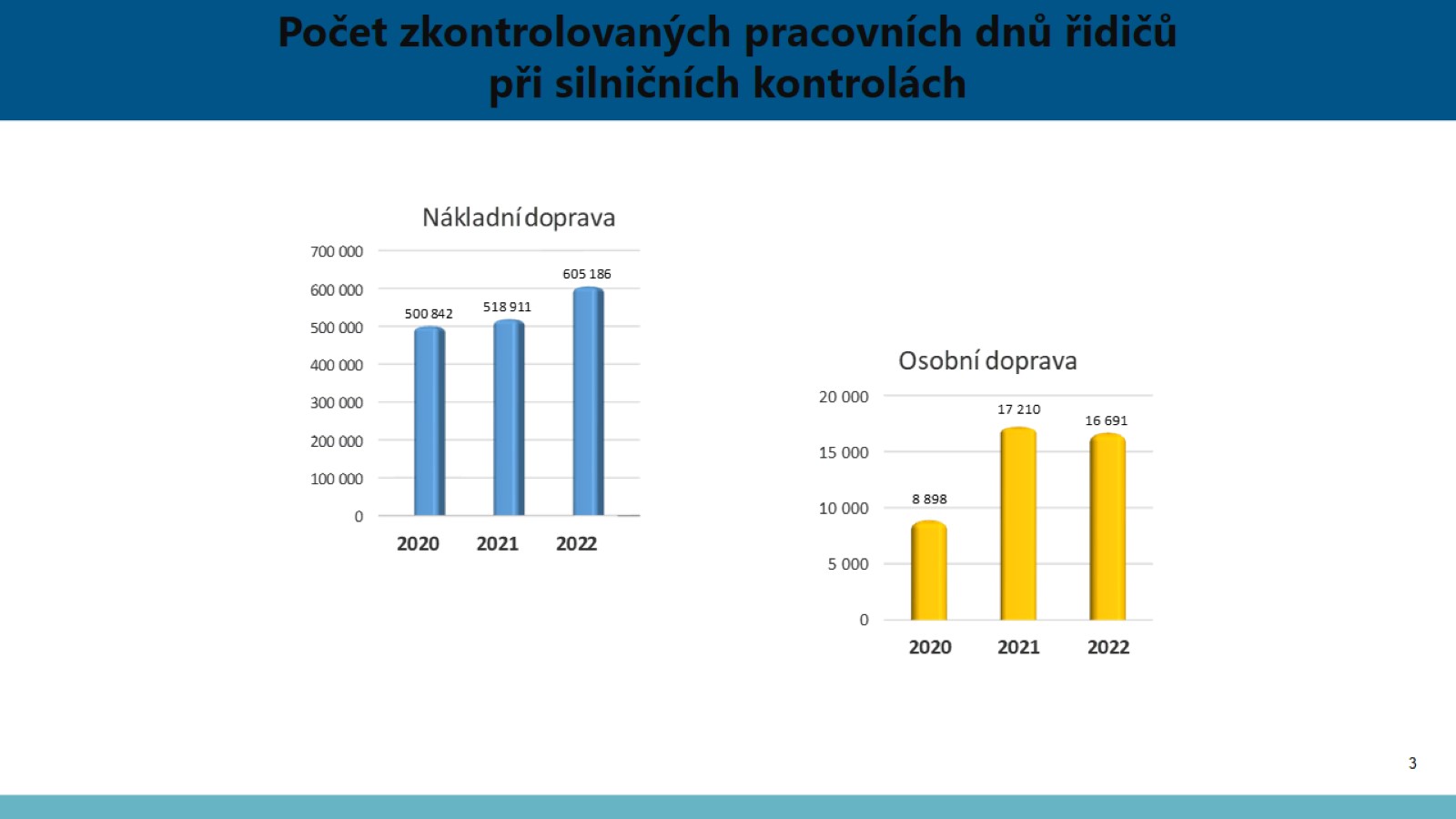 Počet zkontrolovaných pracovních dnů řidičů při silničních kontrolách
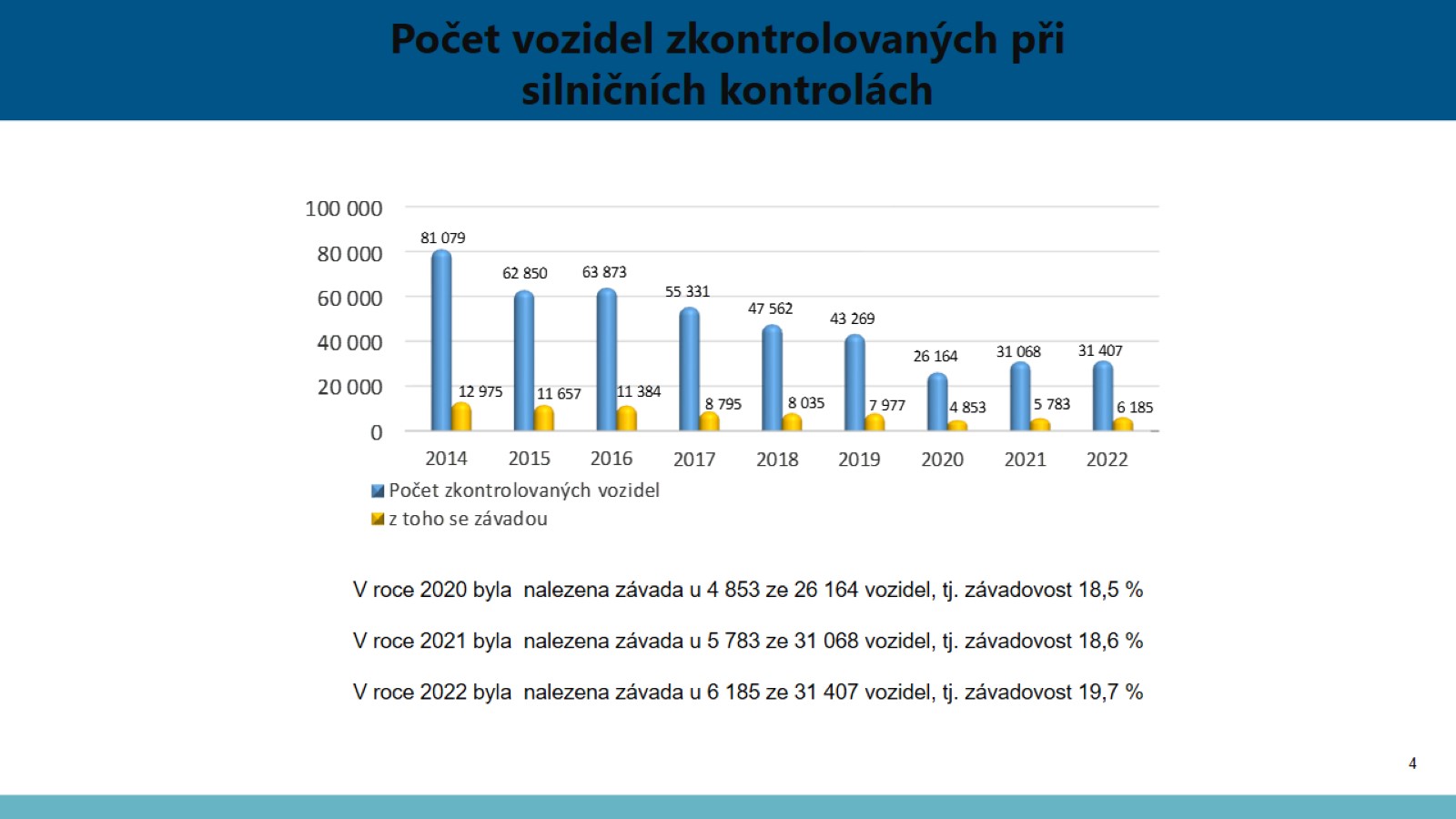 Počet vozidel zkontrolovaných při silničních kontrolách
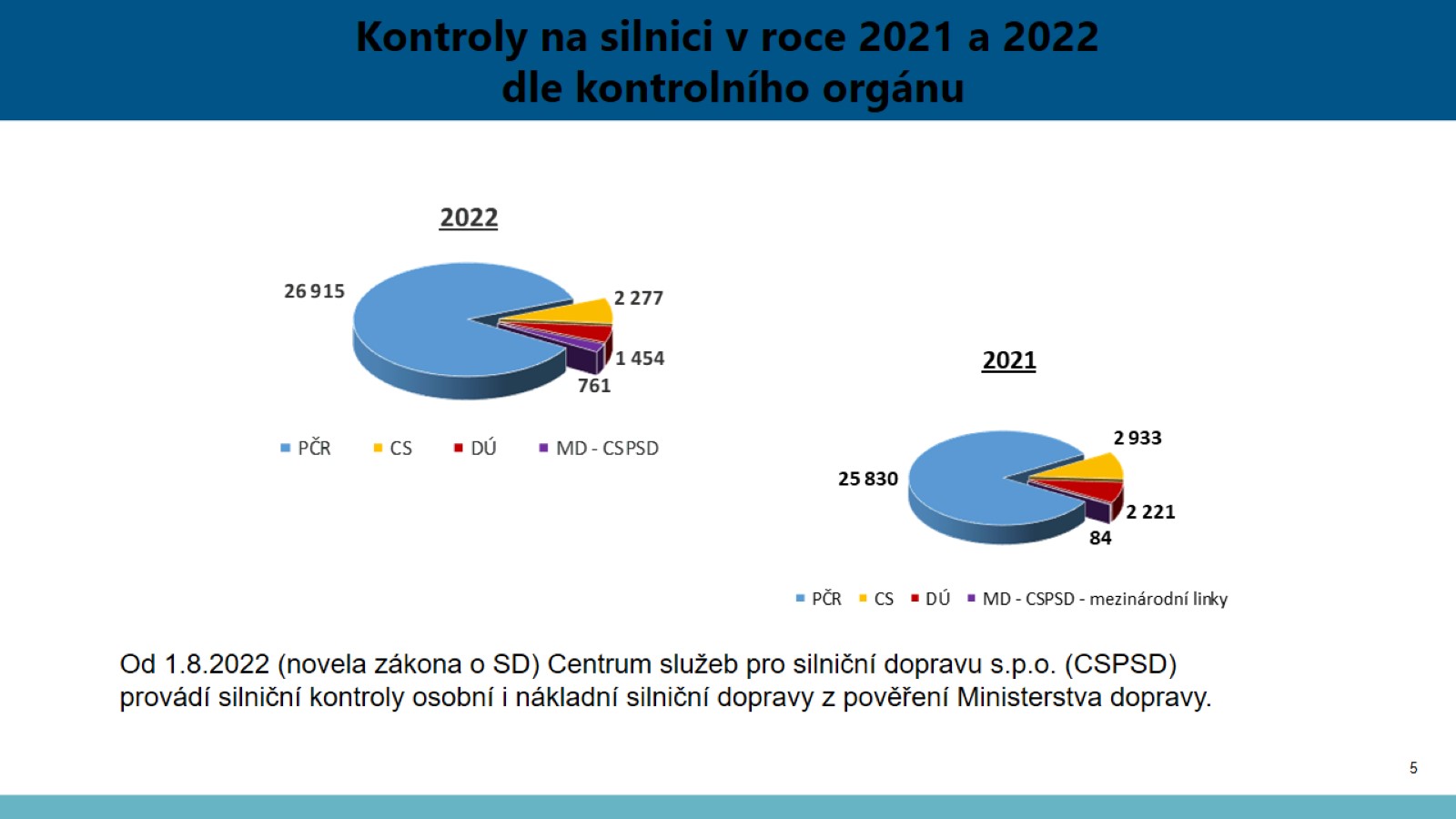 Kontroly na silnici v roce 2021 a 2022 dle kontrolního orgánu
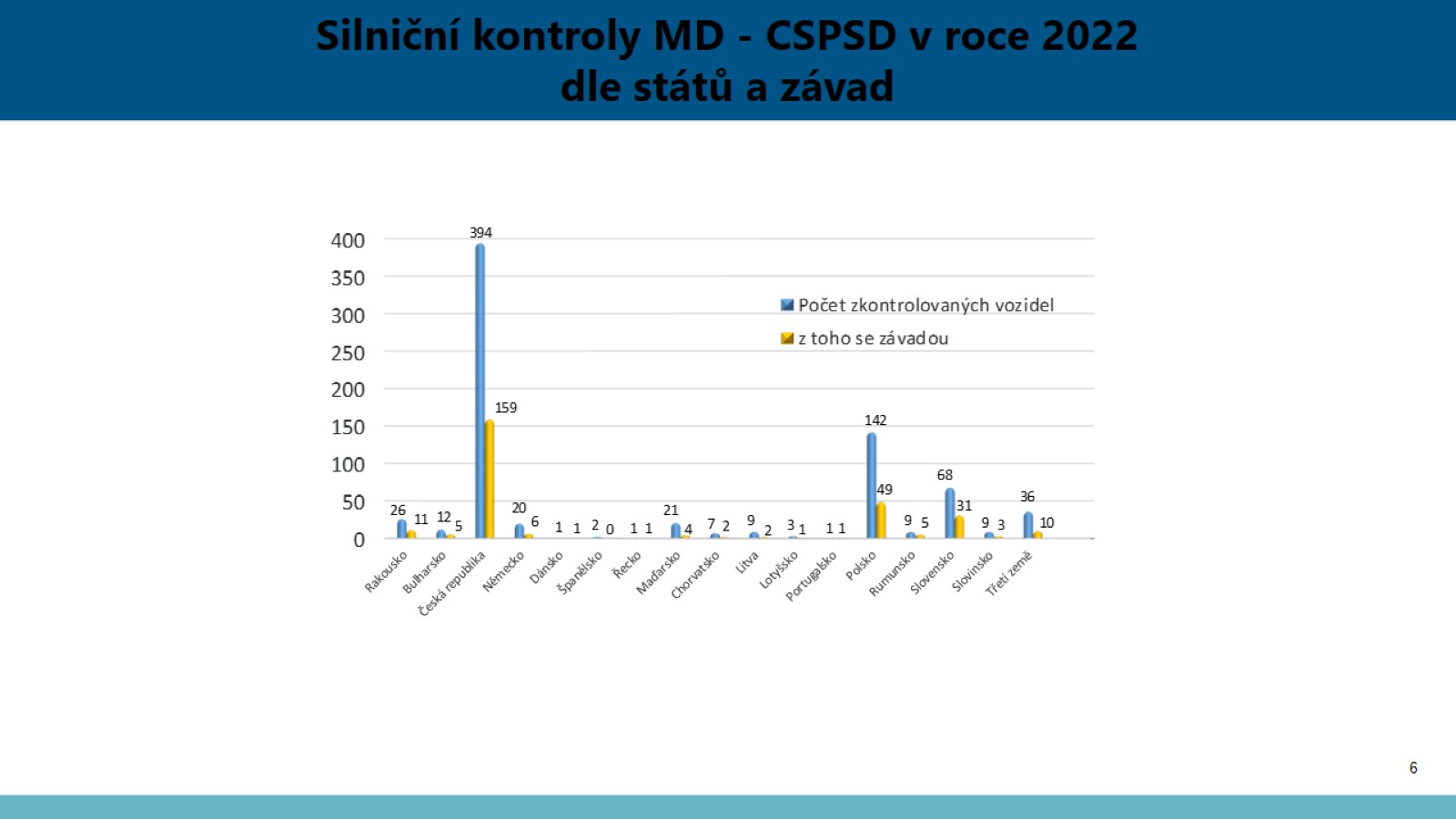 Silniční kontroly MD - CSPSD v roce 2022dle států a závad
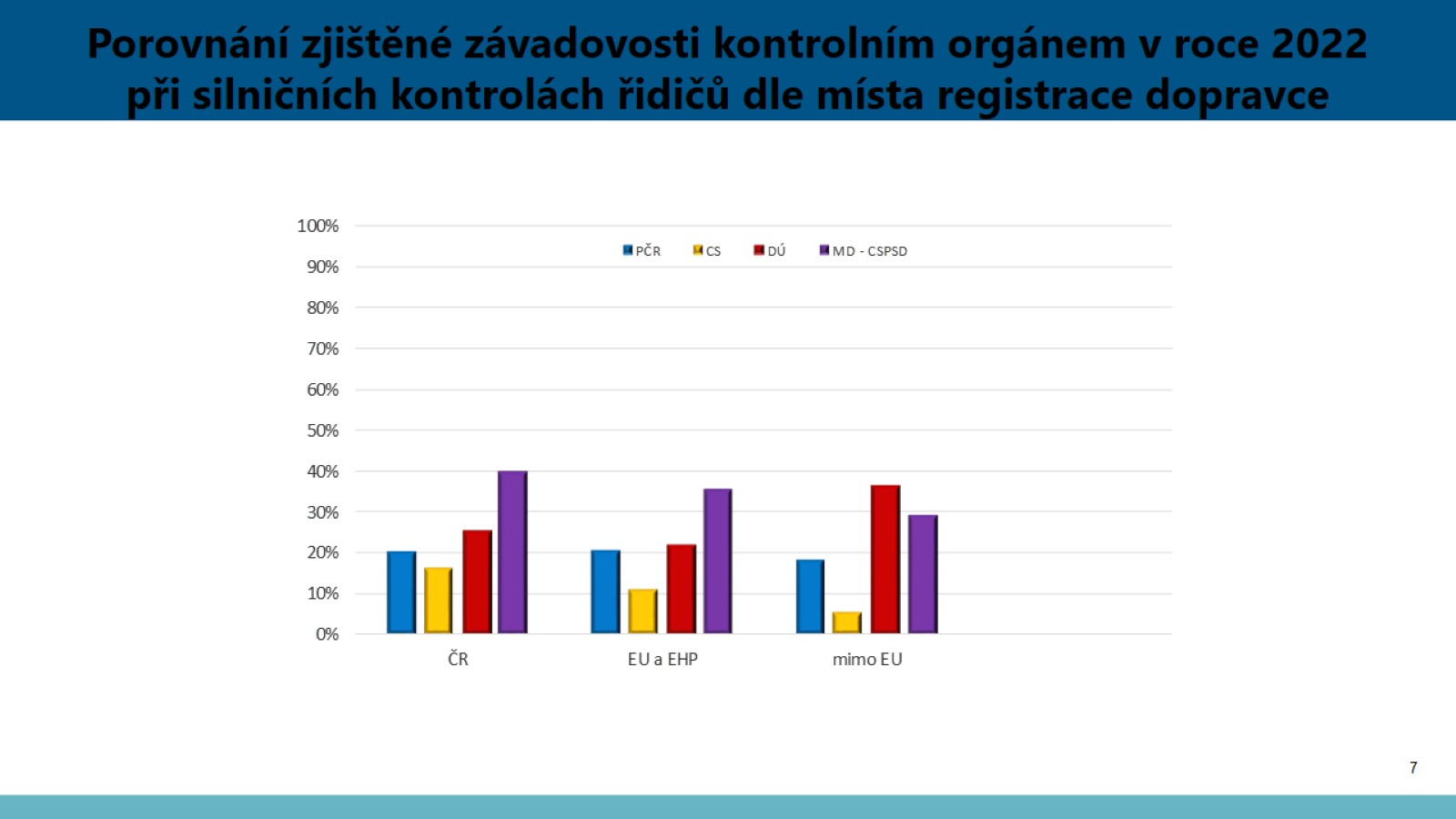 Porovnání zjištěné závadovosti kontrolním orgánem v roce 2022 při silničních kontrolách řidičů dle místa registrace dopravce
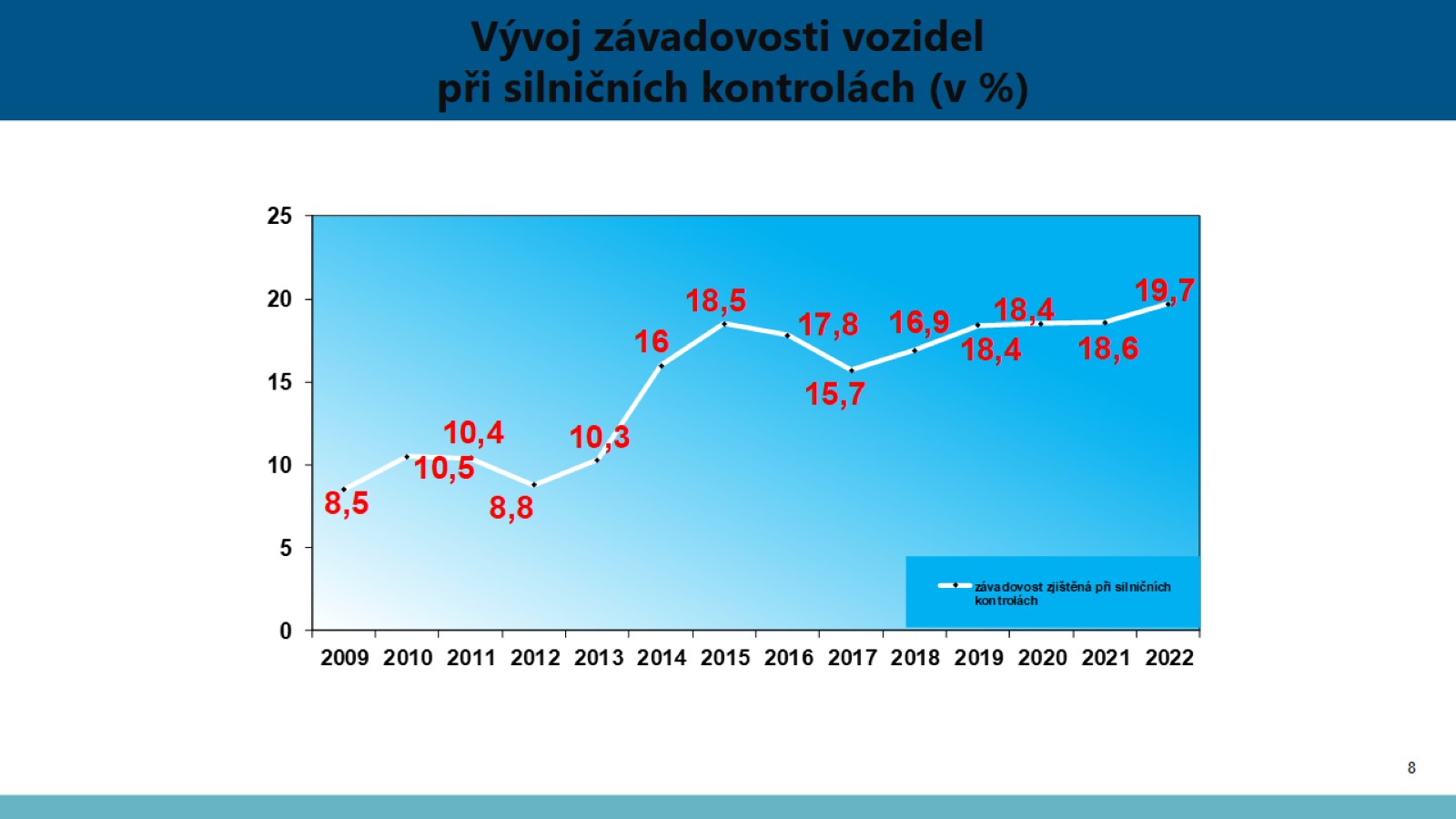 Vývoj závadovosti vozidel při silničních kontrolách (v %)
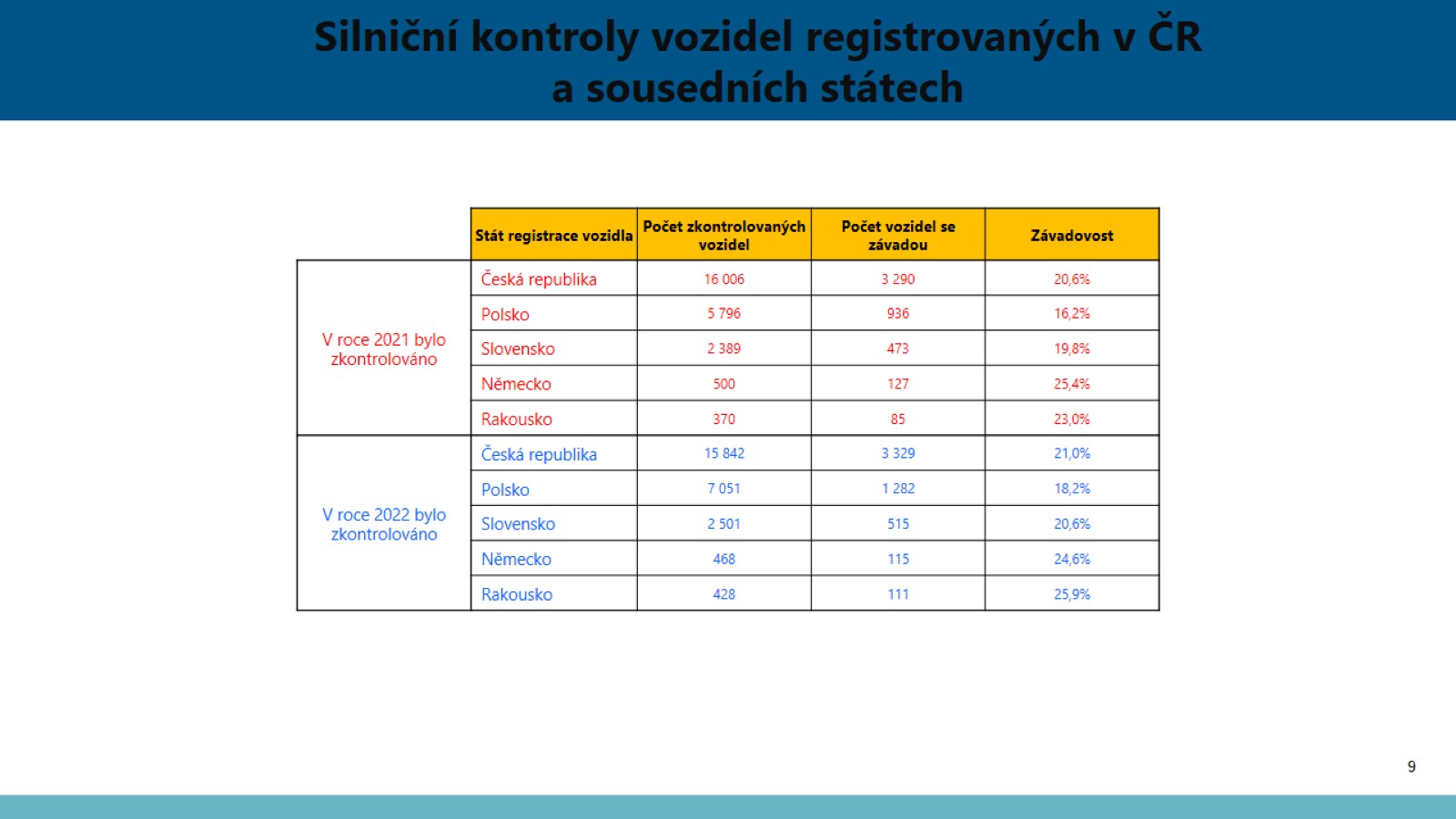 Silniční kontroly vozidel registrovaných v ČR a sousedních státech
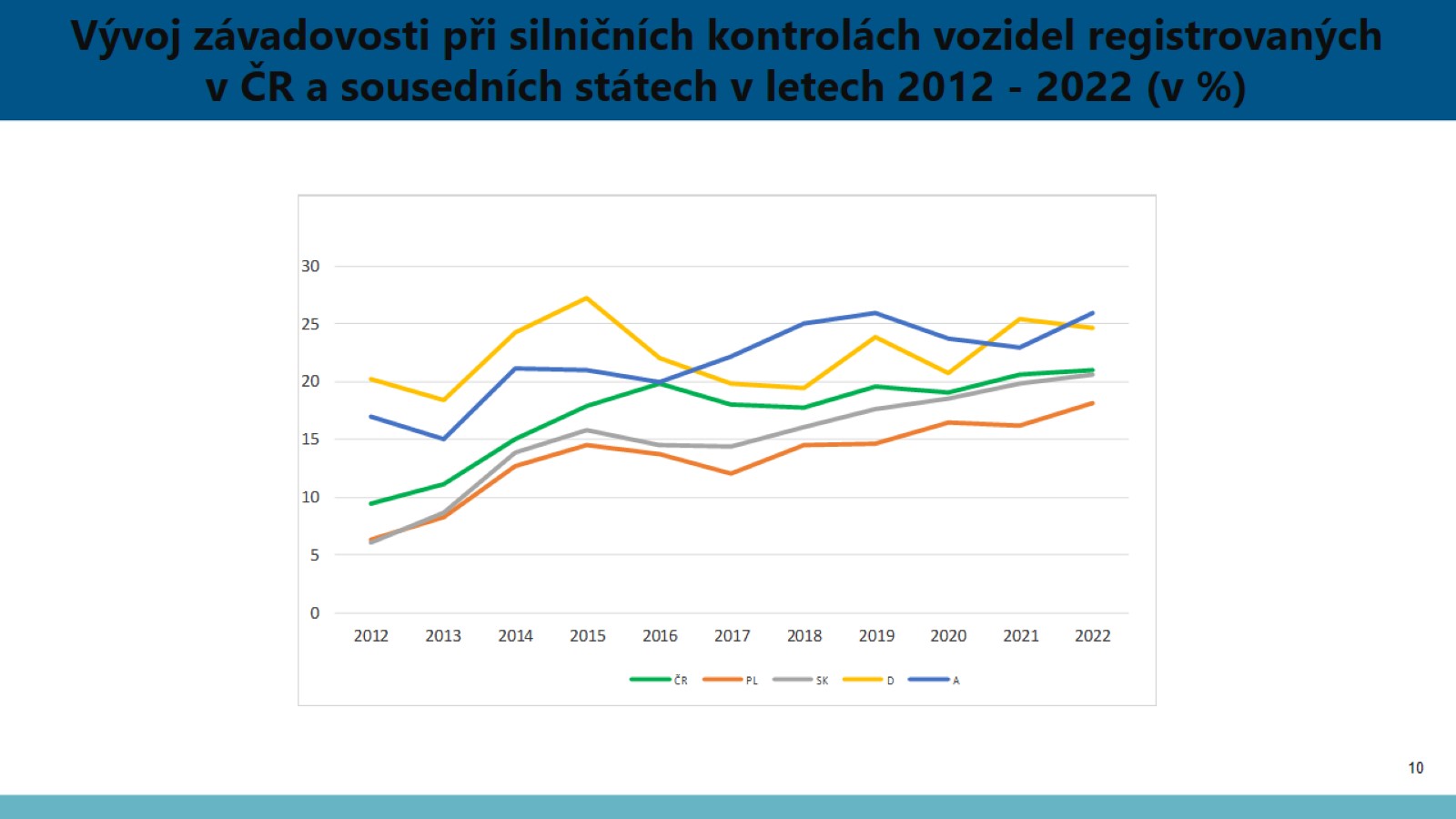 Vývoj závadovosti při silničních kontrolách vozidel registrovaných v ČR a sousedních státech v letech 2012 - 2022 (v %)
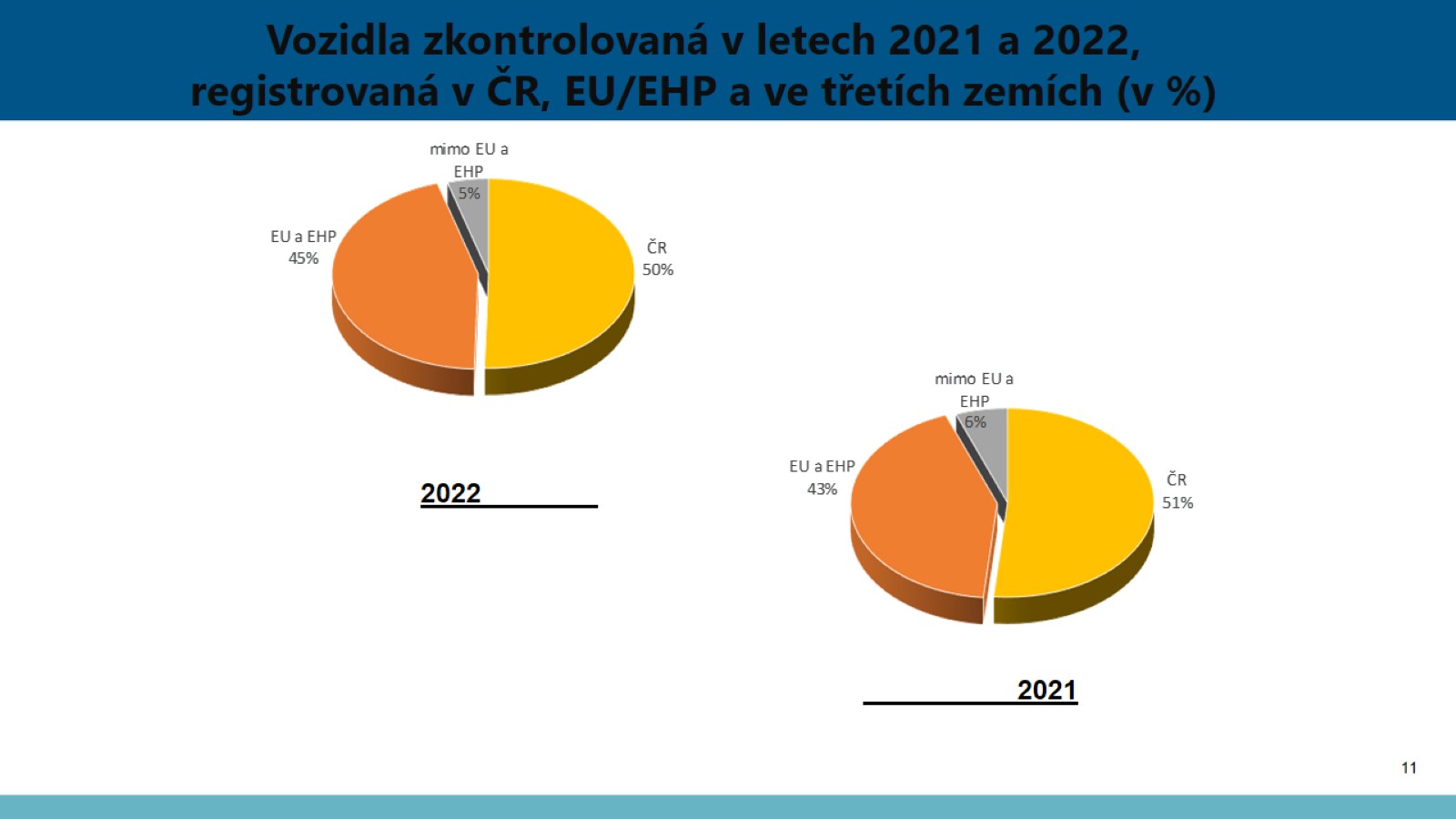 Vozidla zkontrolovaná v letech 2021 a 2022,registrovaná v ČR, EU/EHP a ve třetích zemích (v %)
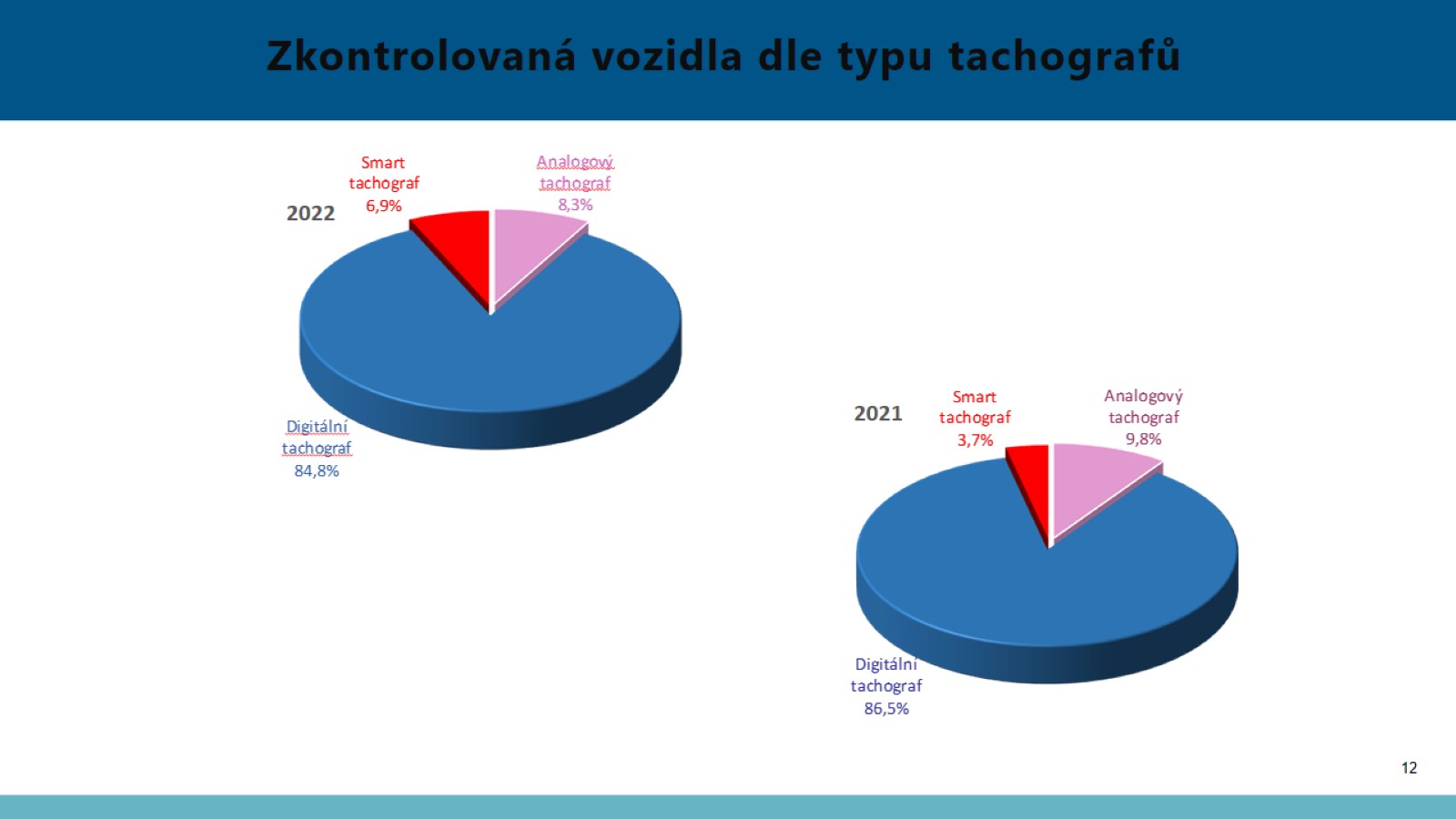 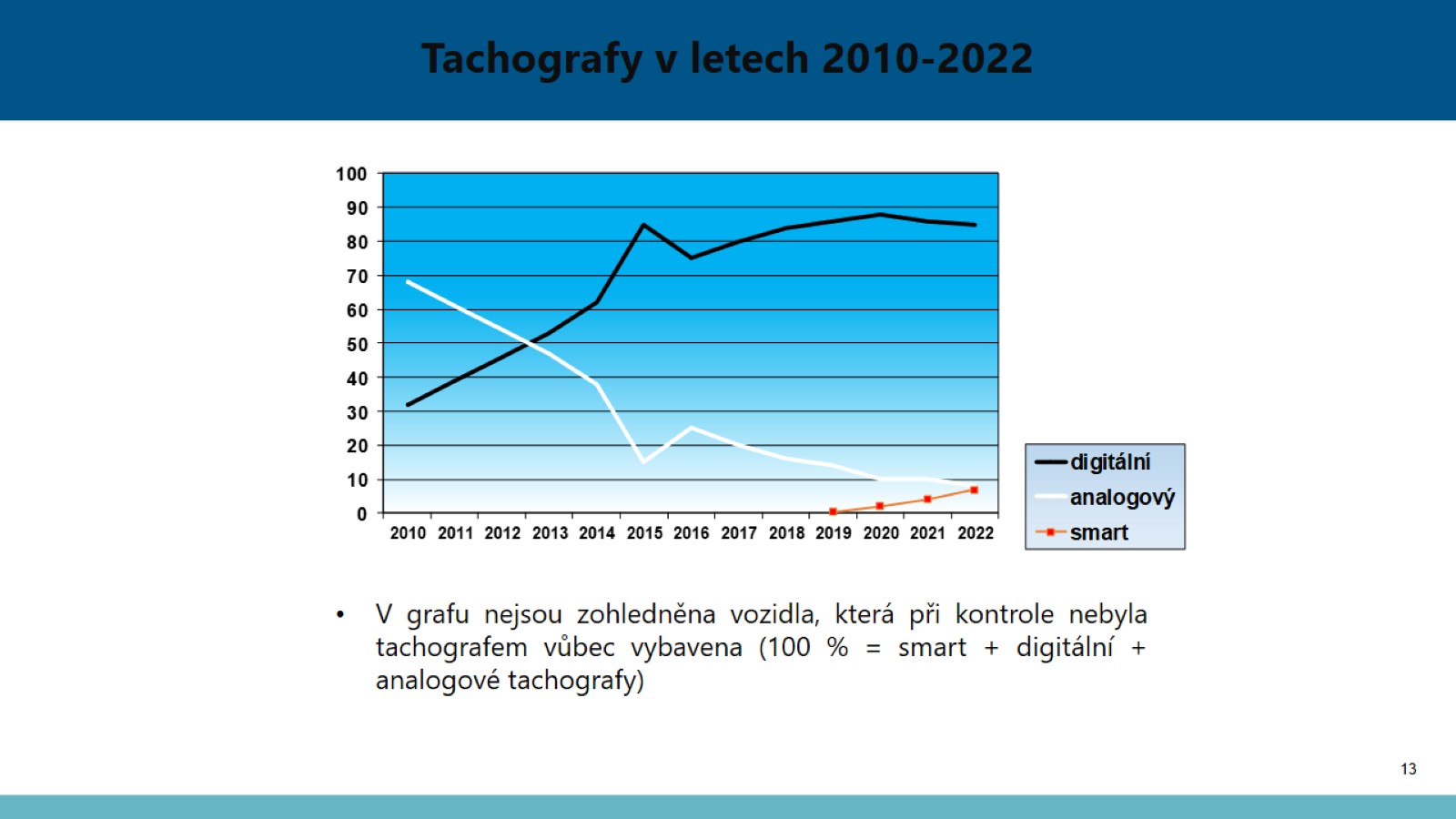 Tachografy v letech 2010-2022
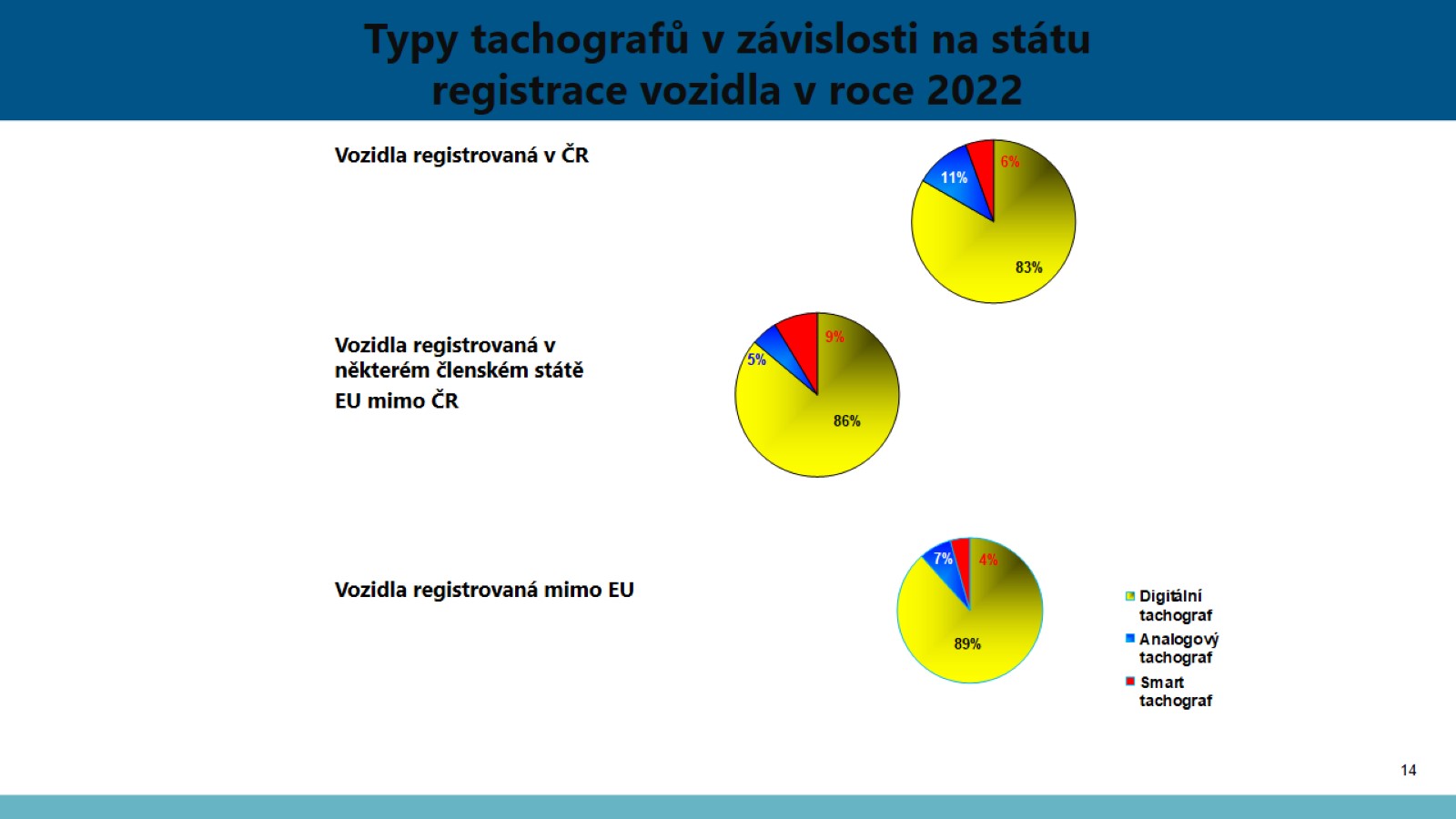 Typy tachografů v závislosti na státu registrace vozidla v roce 2022
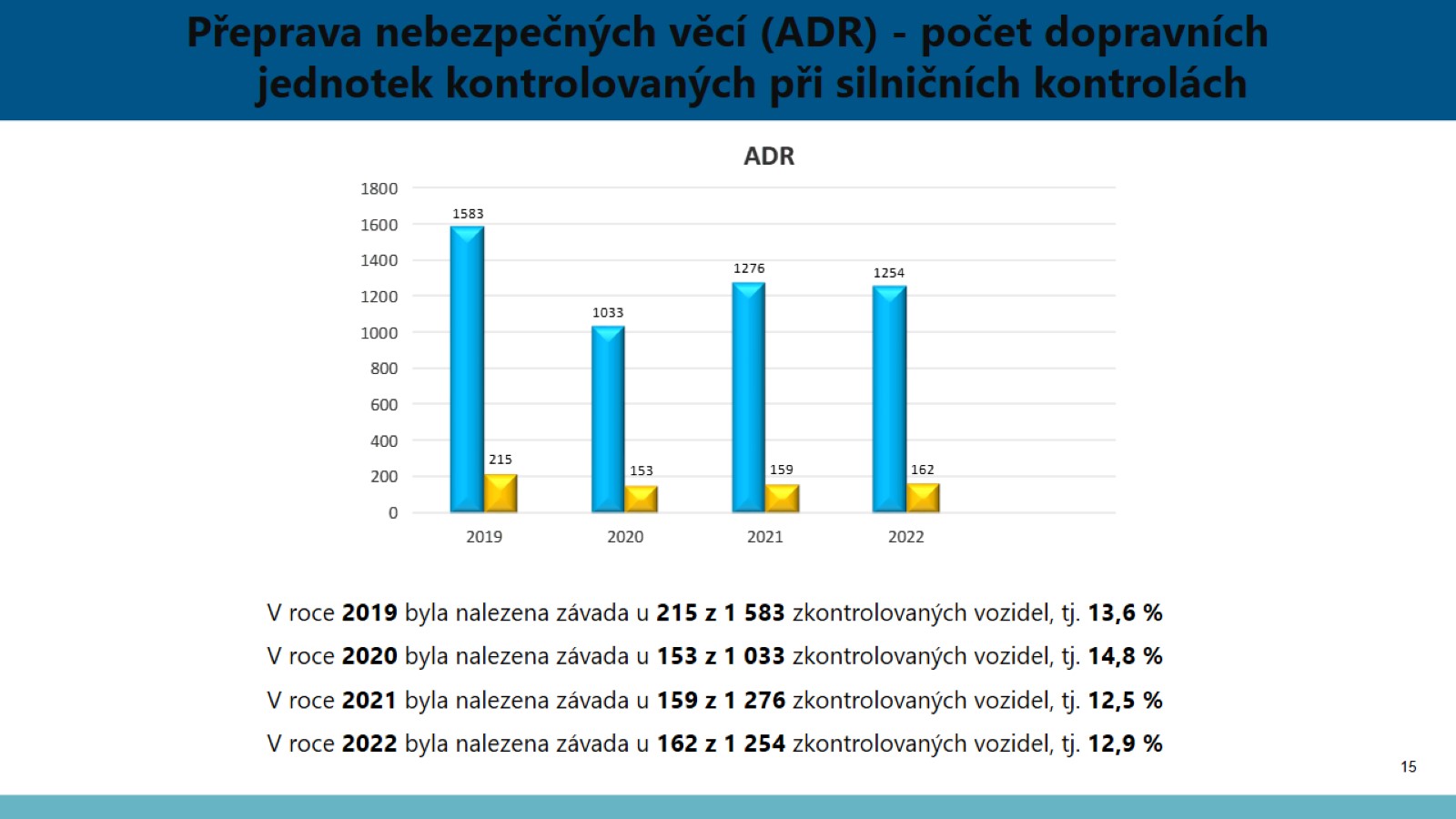 Přeprava nebezpečných věcí (ADR) - počet dopravních jednotek kontrolovaných při silničních kontrolách
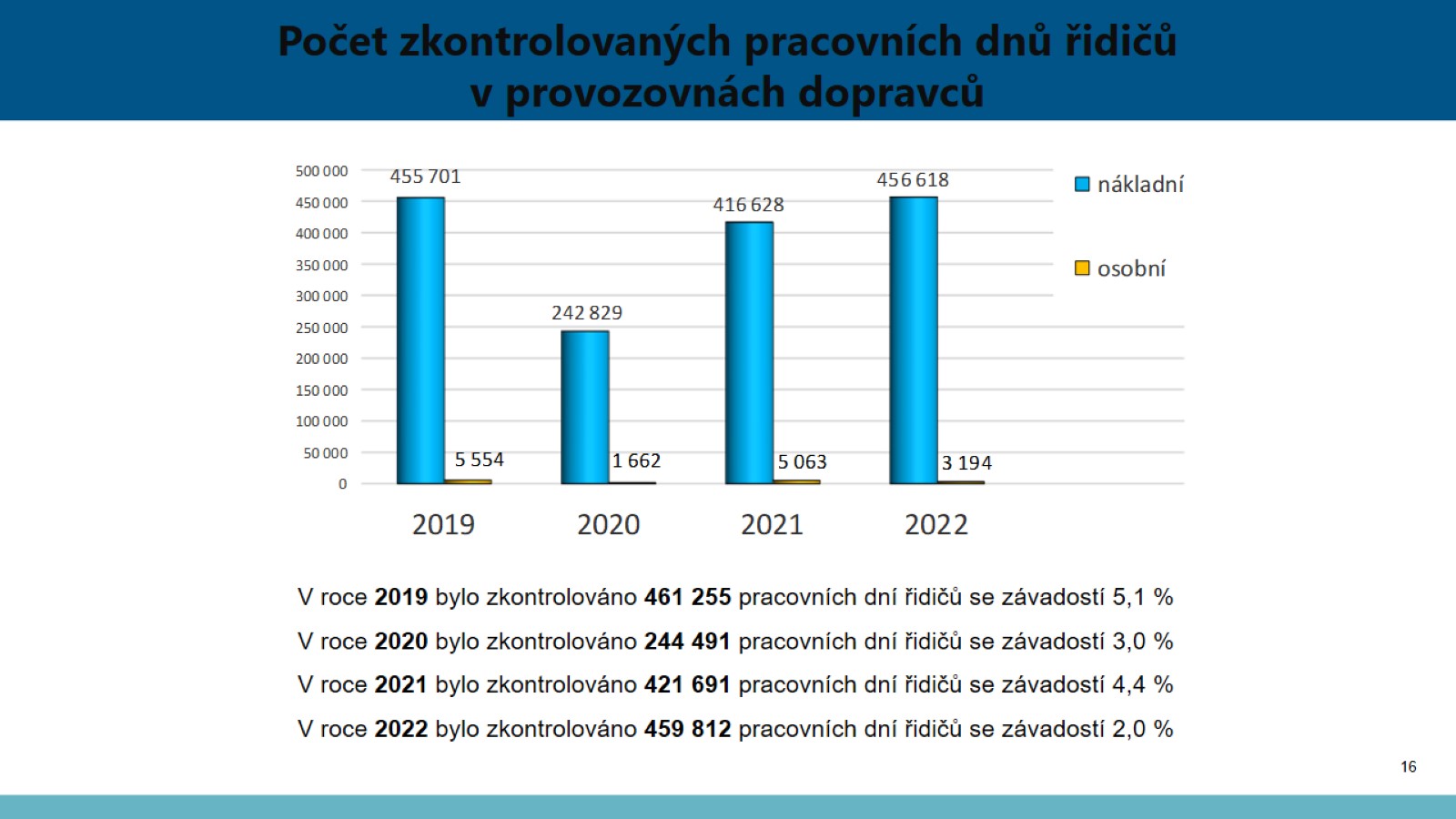 Počet zkontrolovaných pracovních dnů řidičů v provozovnách dopravců
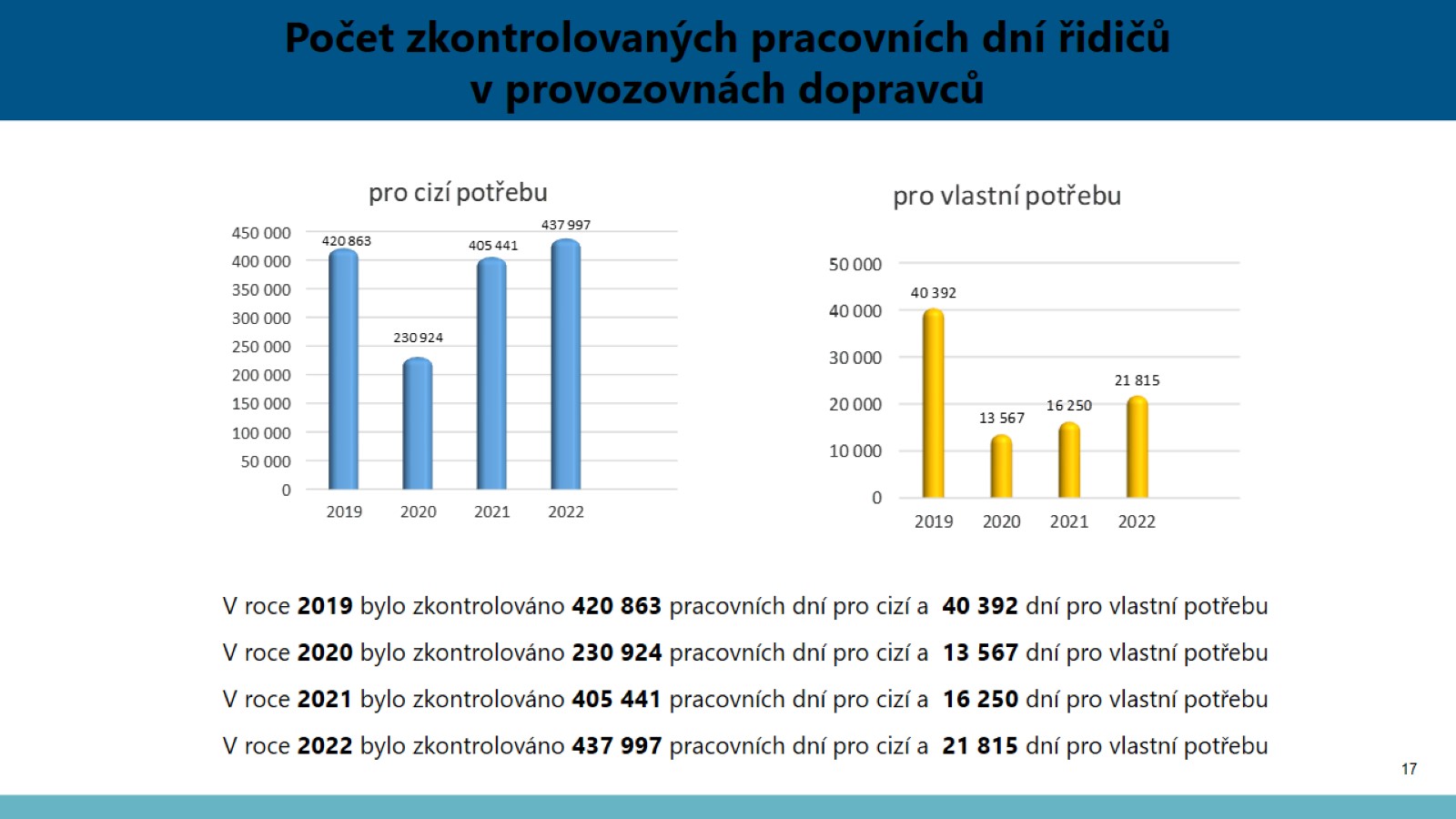 Počet zkontrolovaných pracovních dní řidičů v provozovnách dopravců
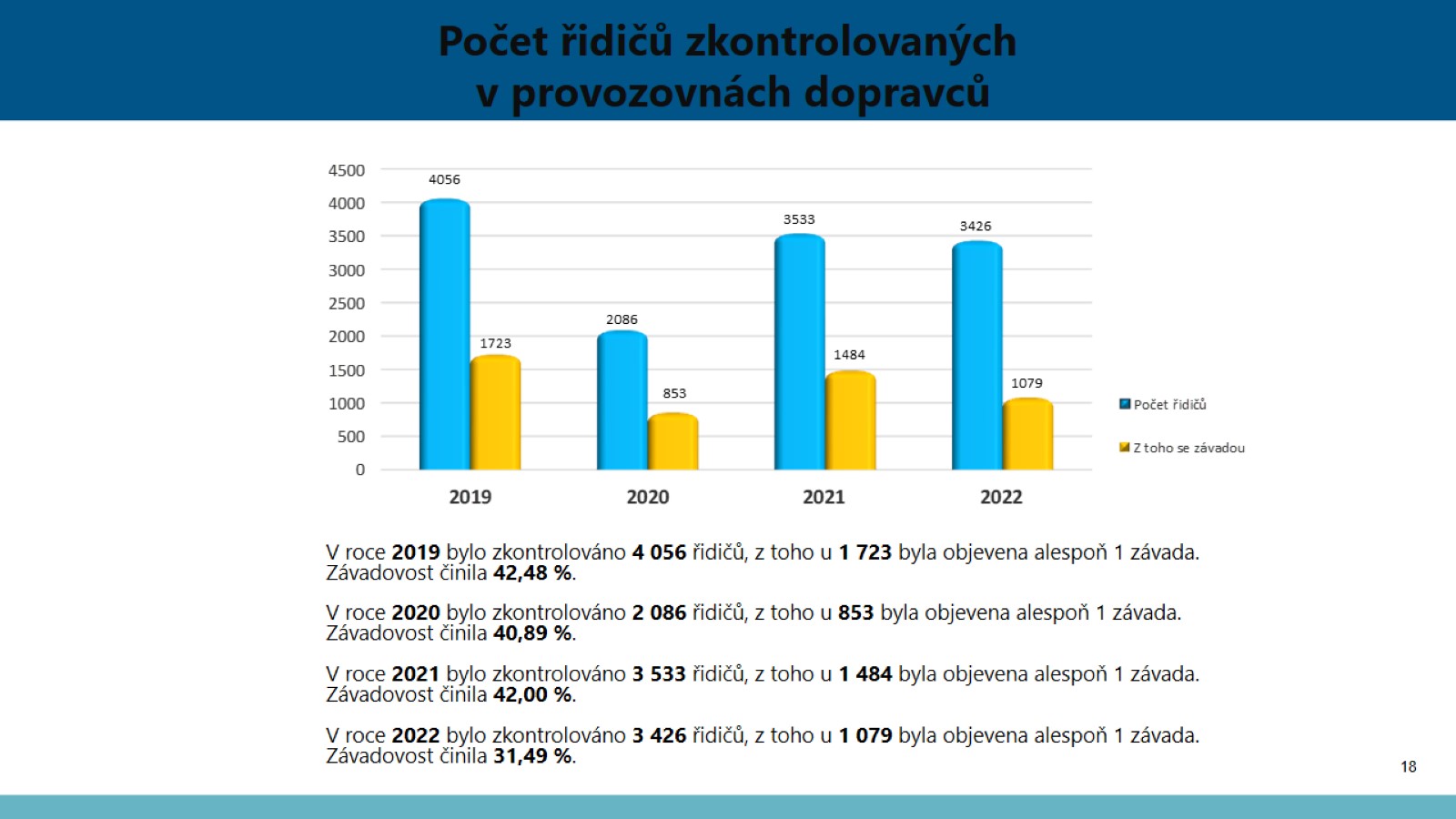 Počet řidičů zkontrolovaných v provozovnách dopravců
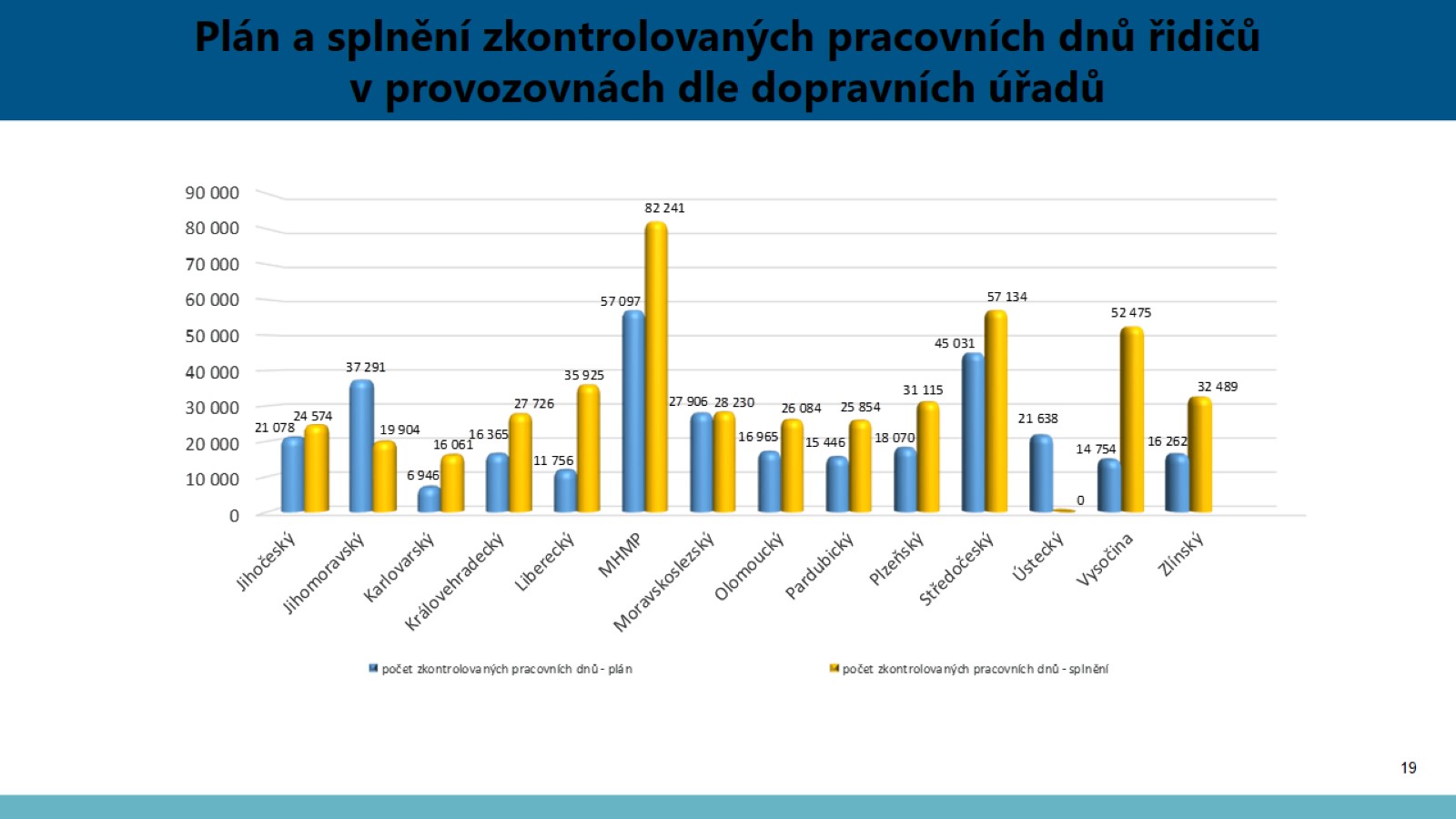 Plán a splnění zkontrolovaných pracovních dnů řidičů v provozovnách dle dopravních úřadů
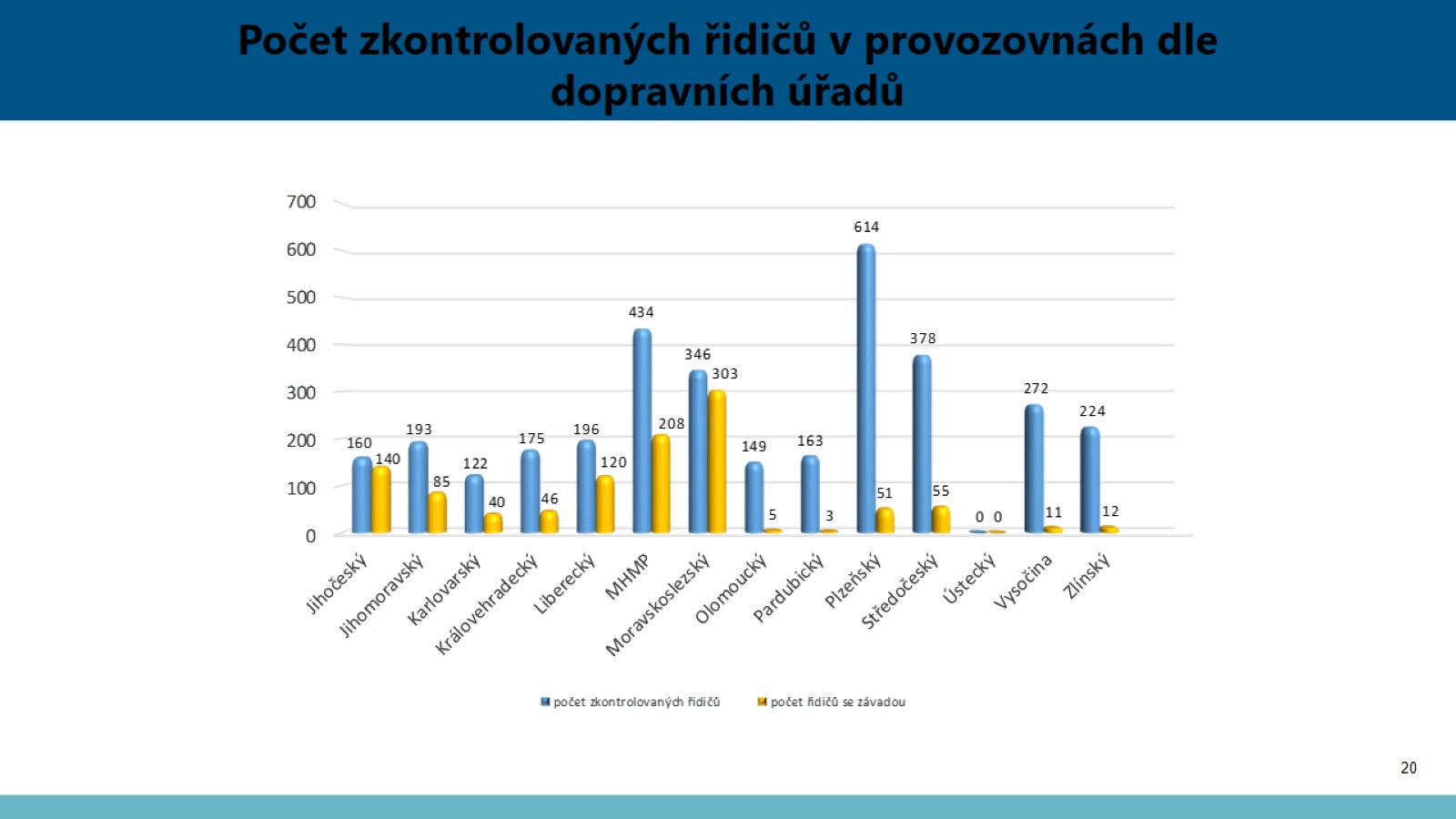 Počet zkontrolovaných řidičů v provozovnách dle dopravních úřadů
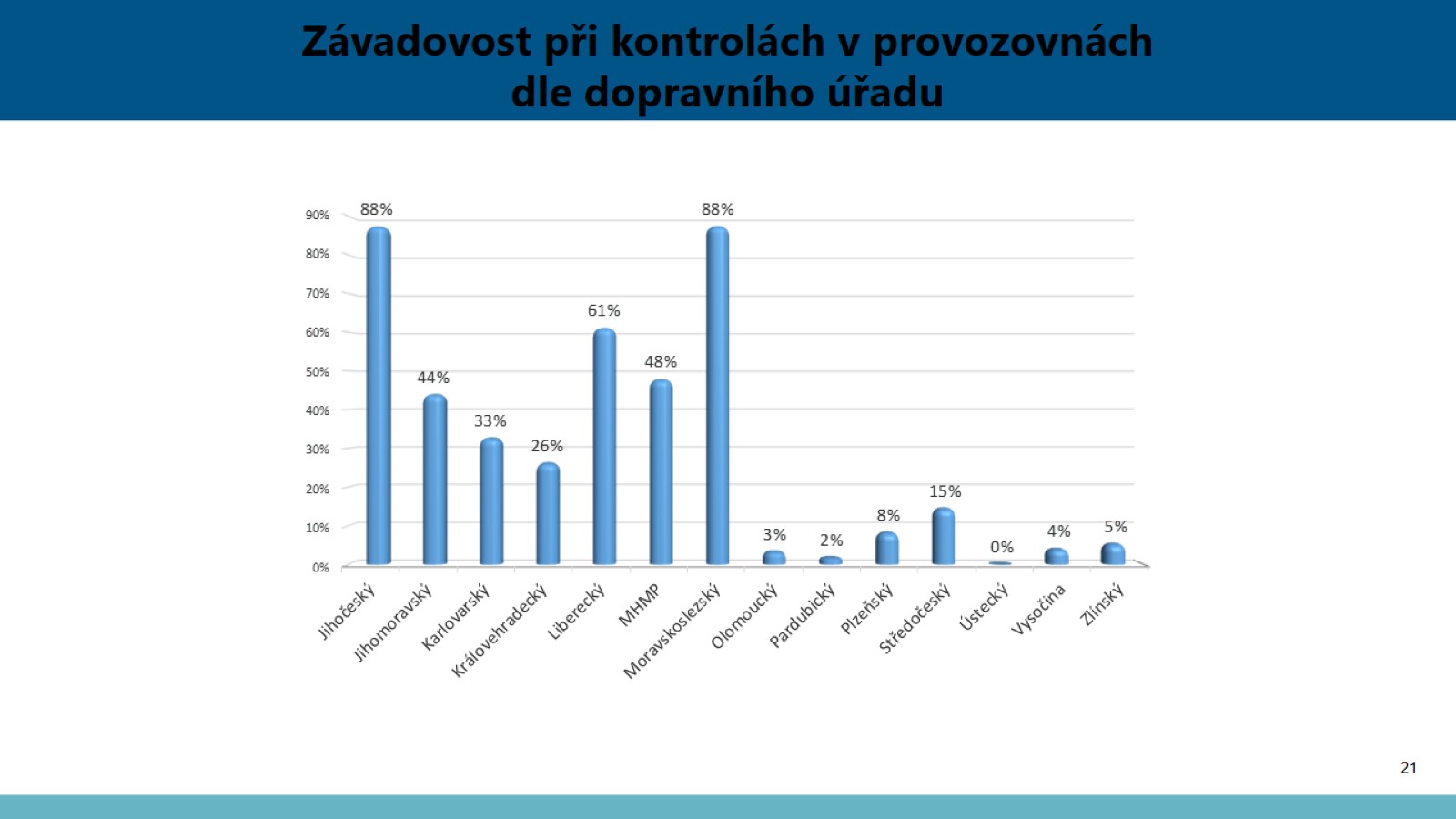 Závadovost při kontrolách v provozovnách dle dopravního úřadu
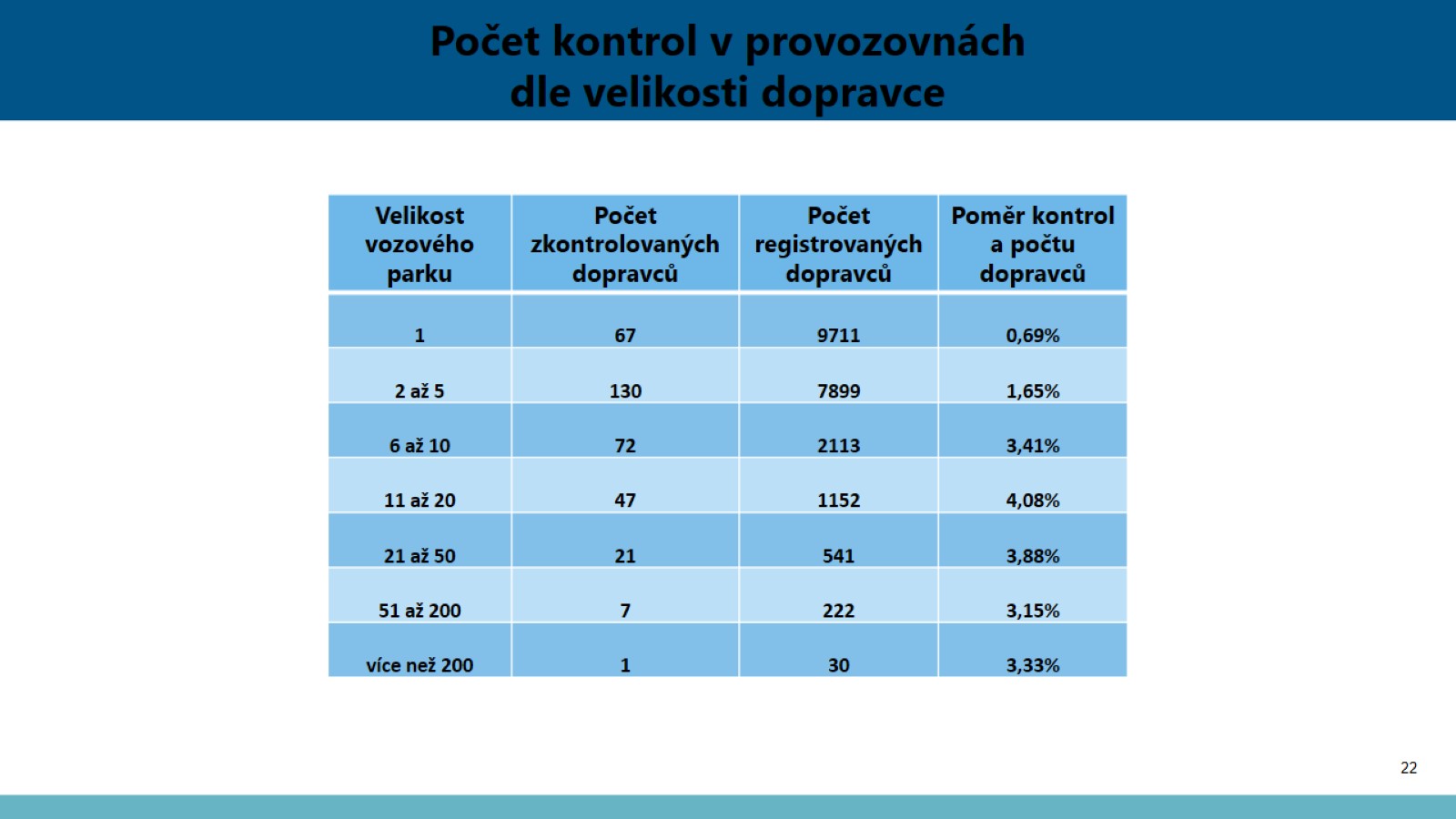 Počet kontrol v provozovnách dle velikosti dopravce
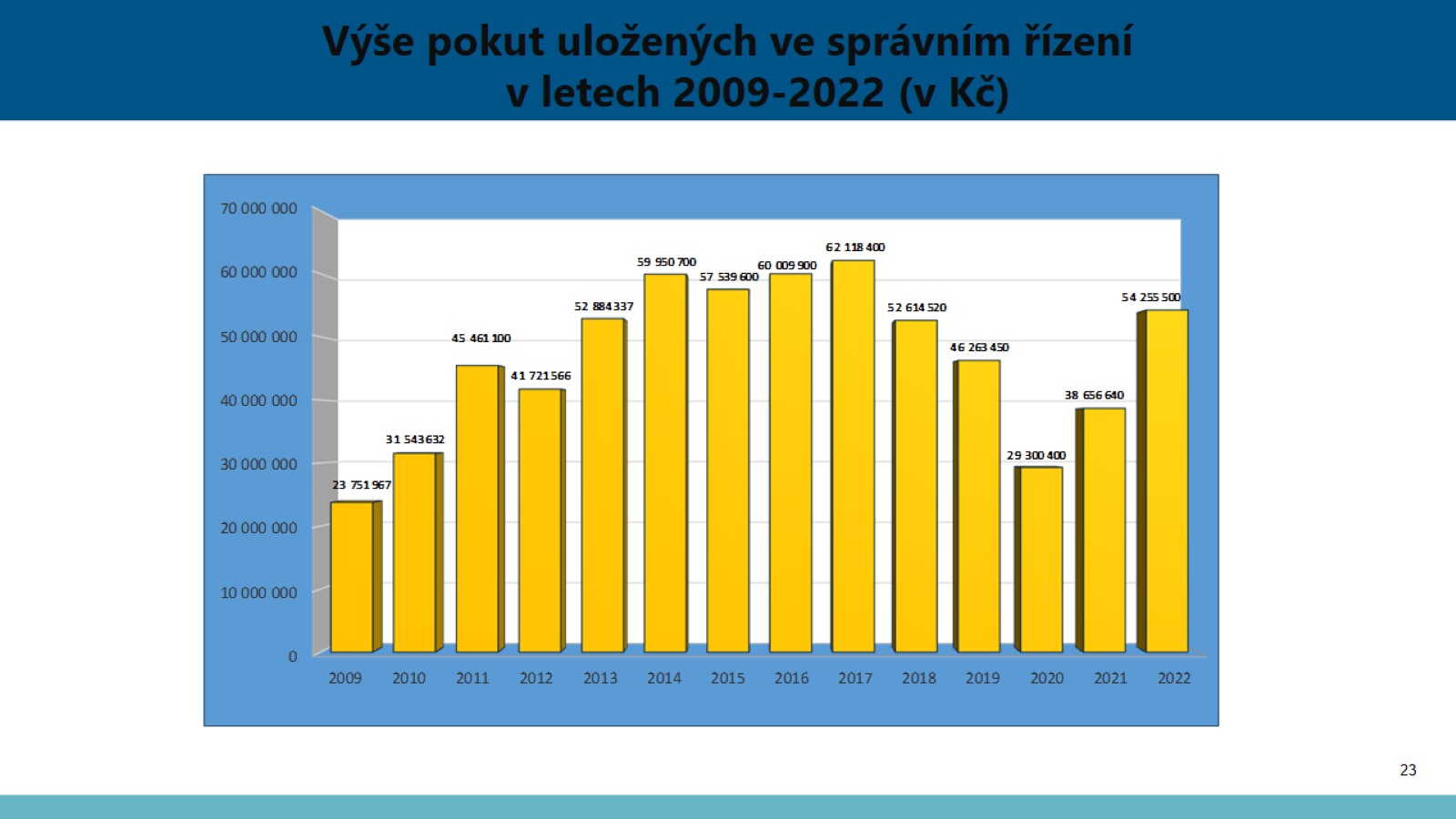 Výše pokut uložených ve správním řízení v letech 2009-2022 (v Kč)
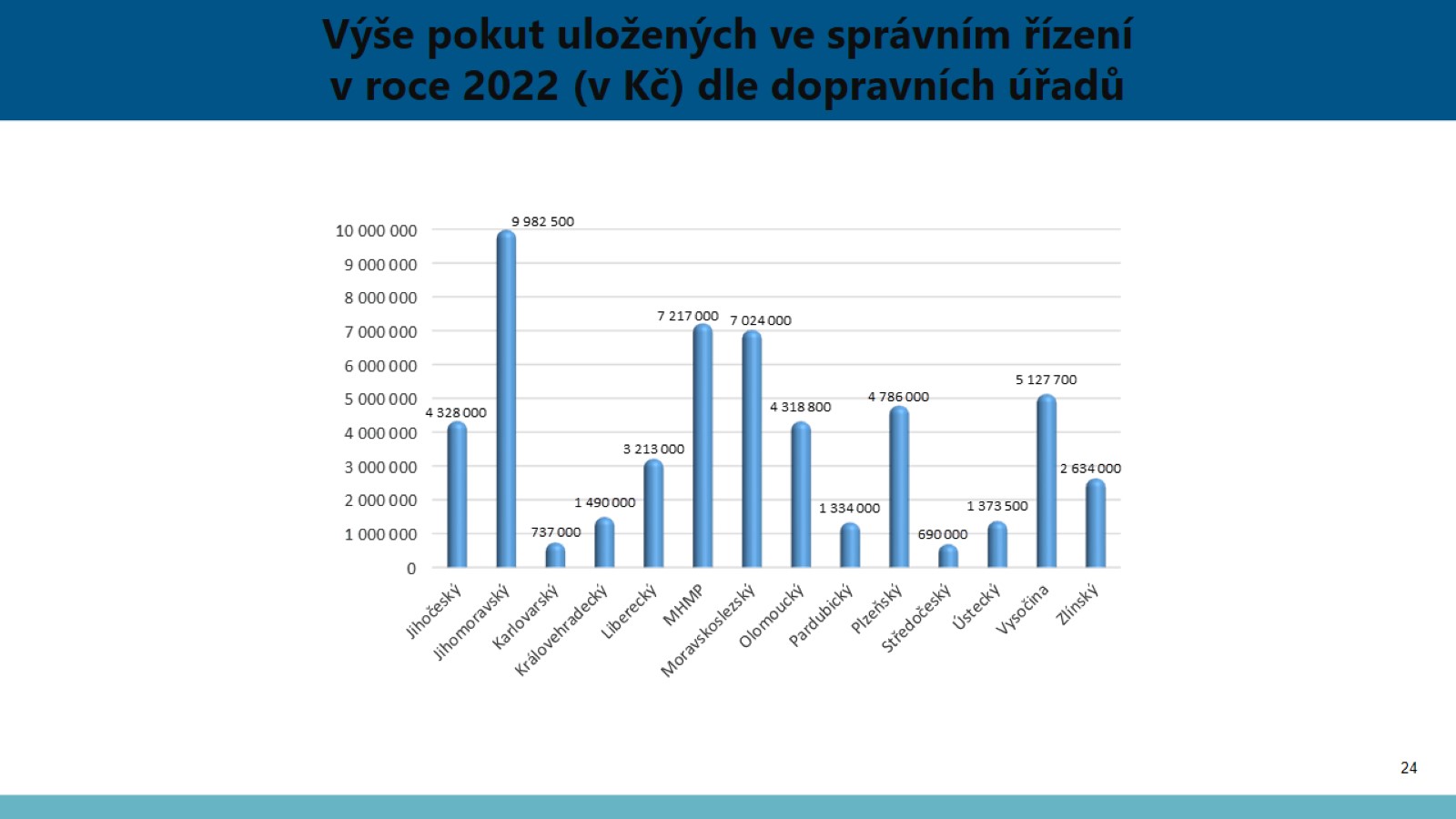 Výše pokut uložených ve správním řízení v roce 2022 (v Kč) dle dopravních úřadů
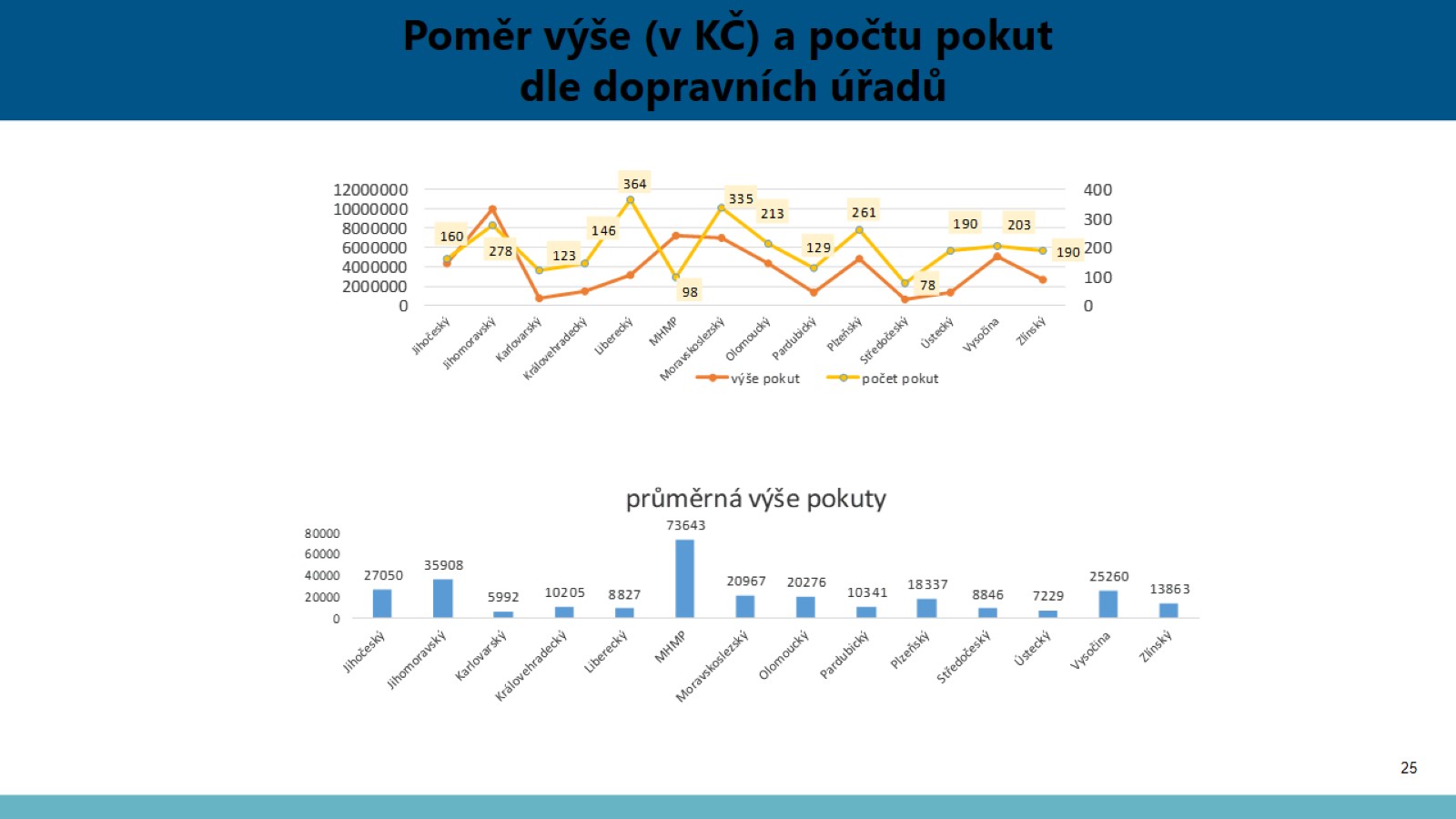 Poměr výše (v KČ) a počtu pokut dle dopravních úřadů
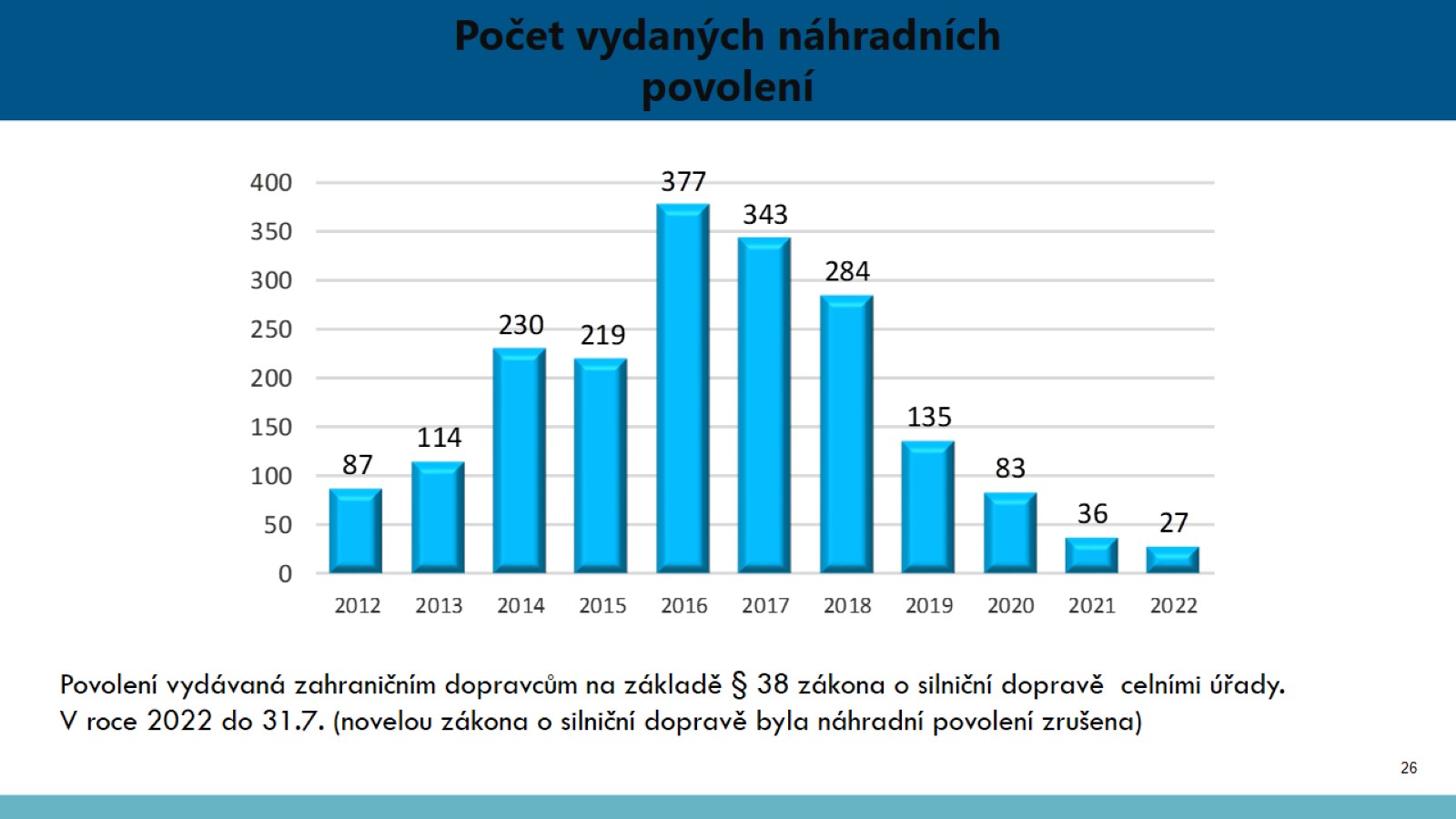 Počet vydaných náhradních povolení
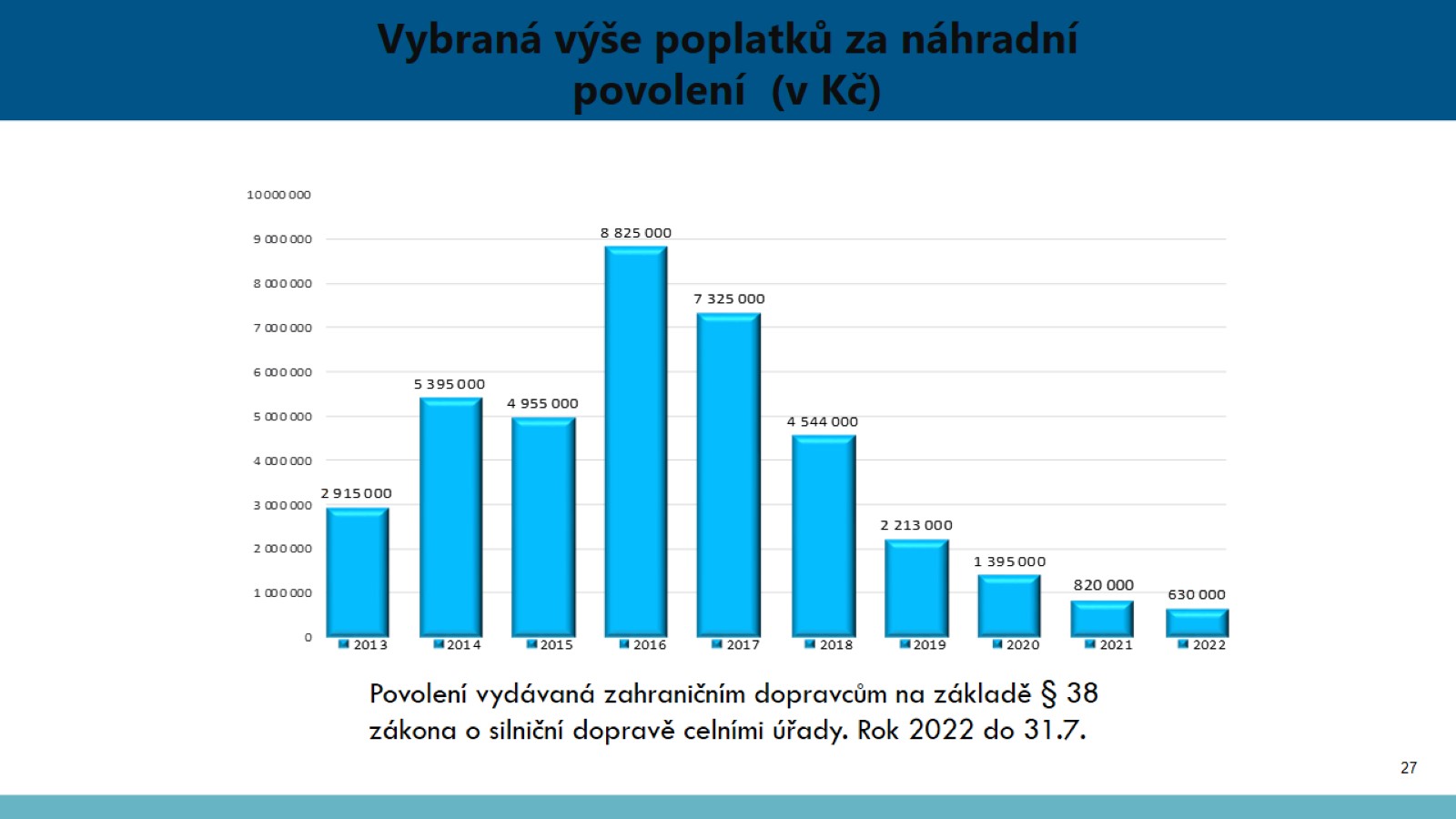 Vybraná výše poplatků za náhradní povolení  (v Kč)
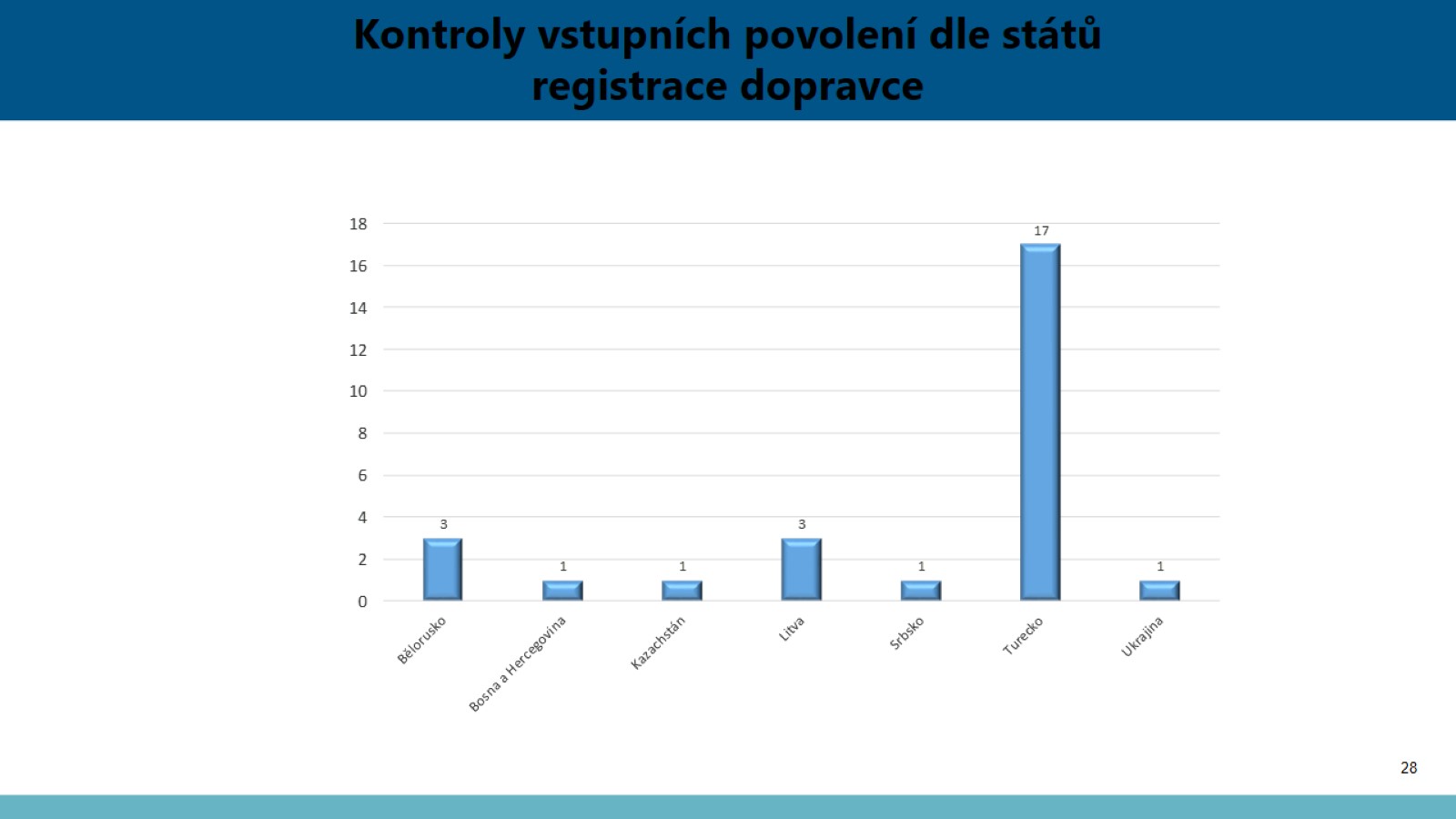 Kontroly vstupních povolení dle států registrace dopravce
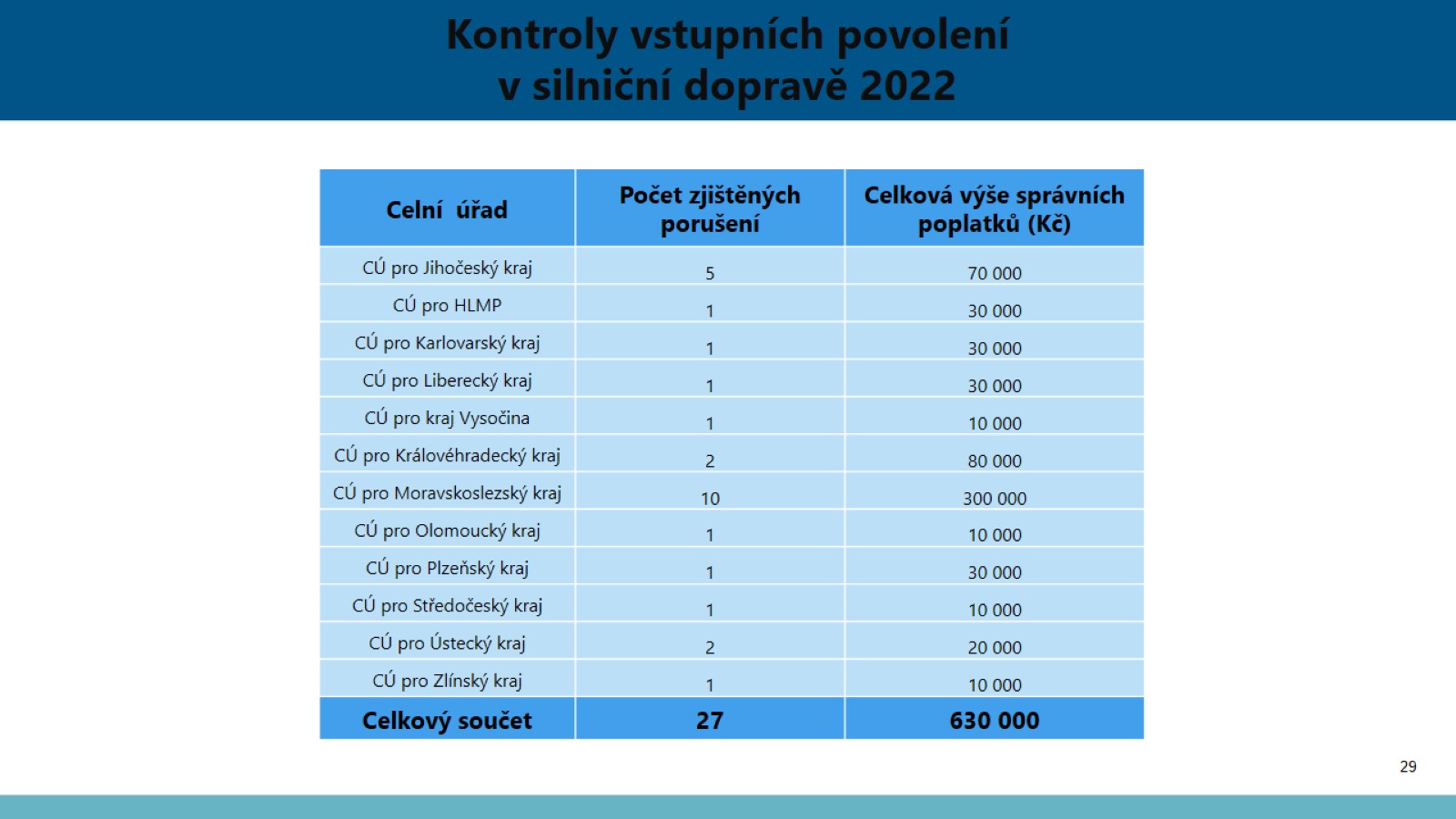 Kontroly vstupních povolení v silniční dopravě 2022
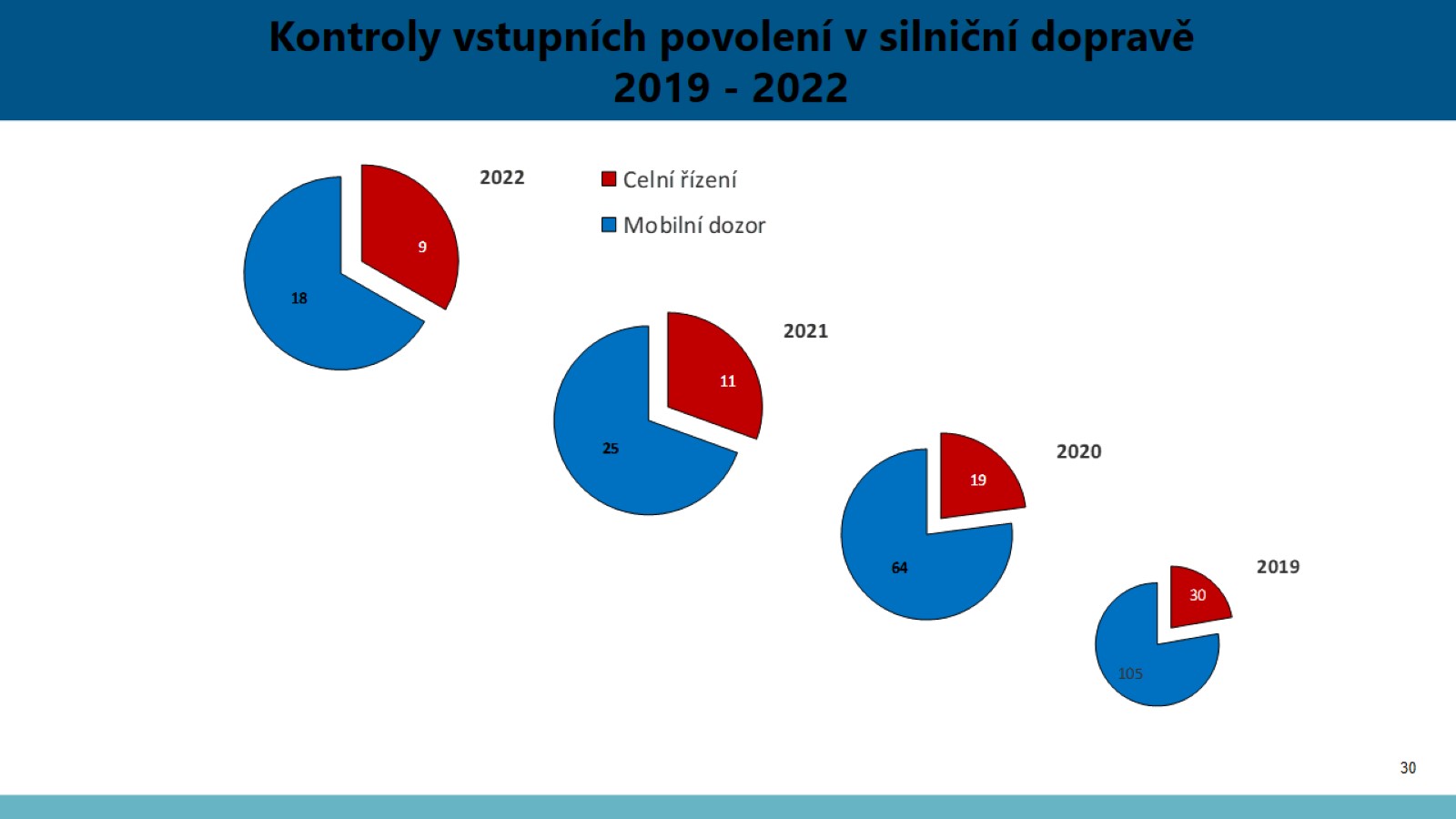 Kontroly vstupních povolení v silniční dopravě2019 - 2022
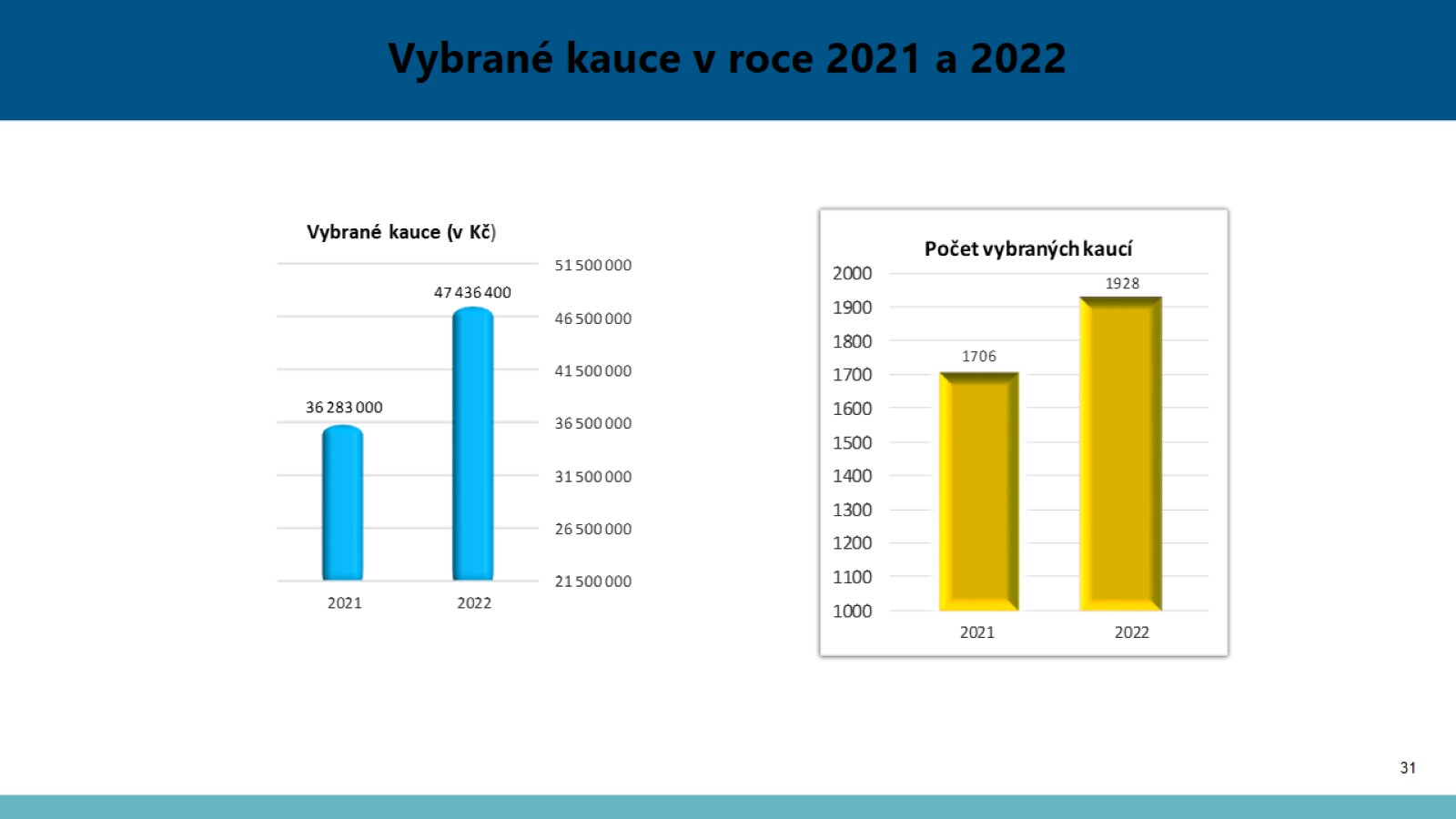 Vybrané kauce v roce 2021 a 2022
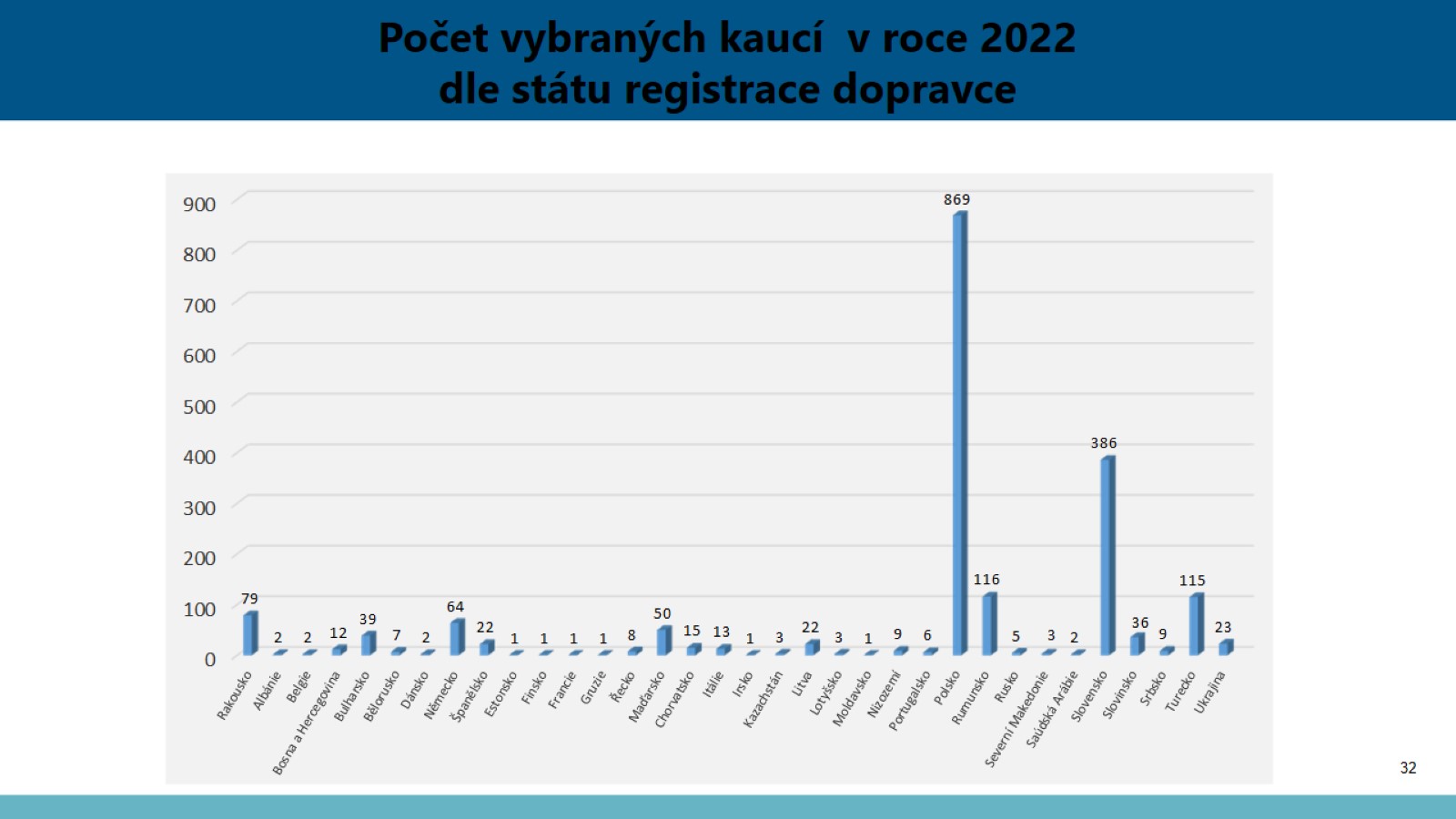 Počet vybraných kaucí  v roce 2022 dle státu registrace dopravce
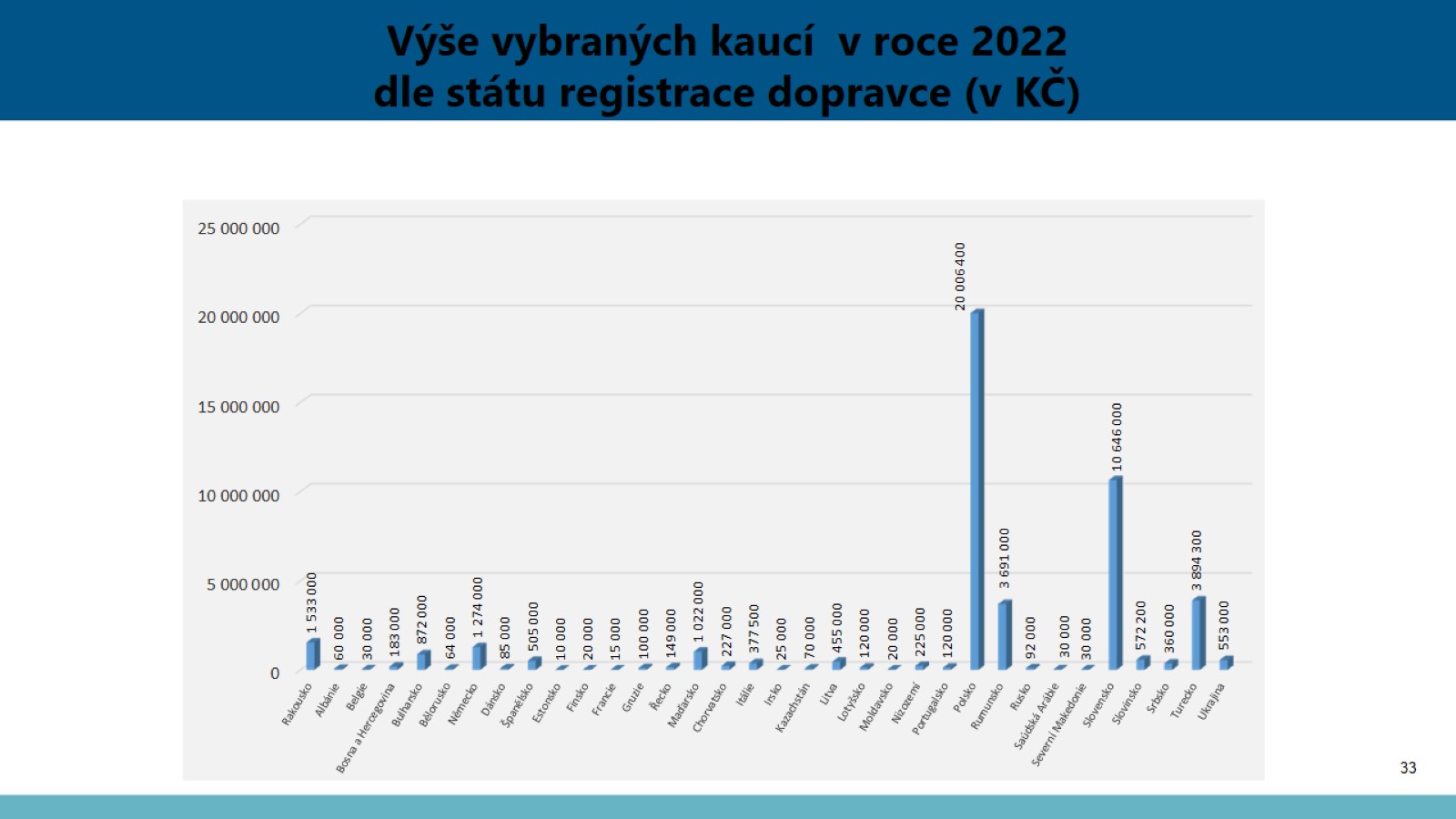 Výše vybraných kaucí  v roce 2022 dle státu registrace dopravce (v KČ)
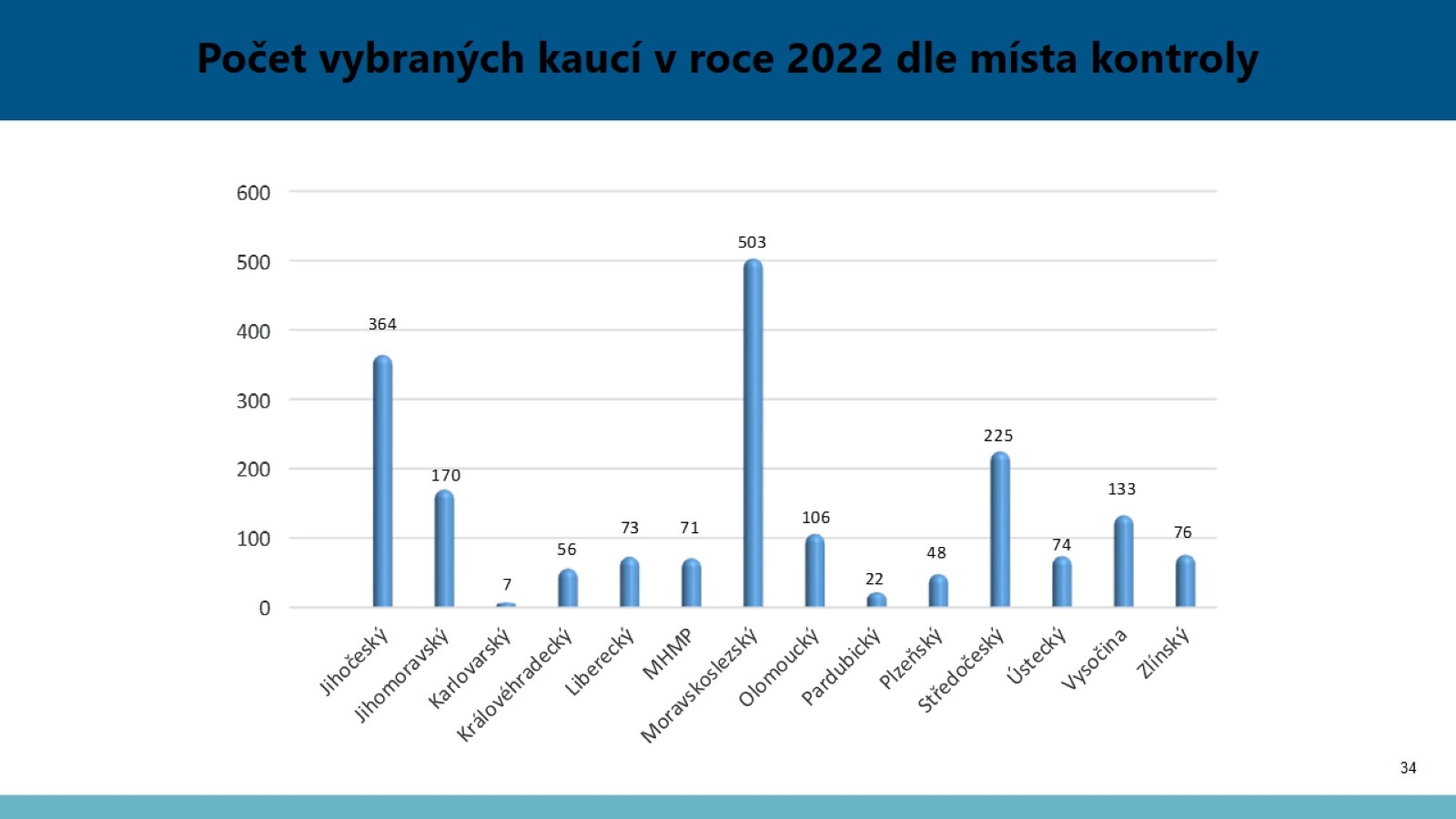 Počet vybraných kaucí v roce 2022 dle místa kontroly
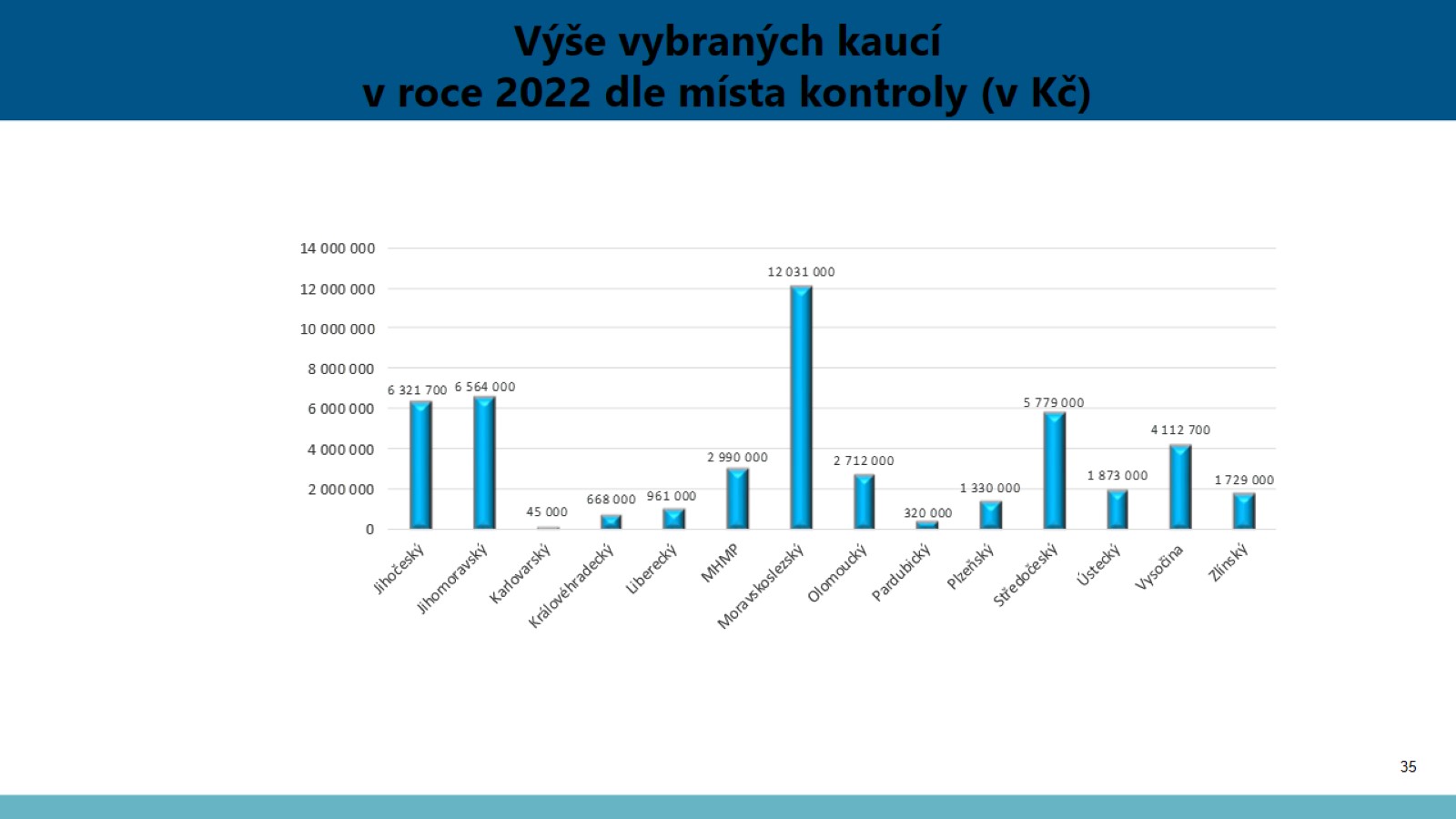 Výše vybraných kaucí v roce 2022 dle místa kontroly (v Kč)
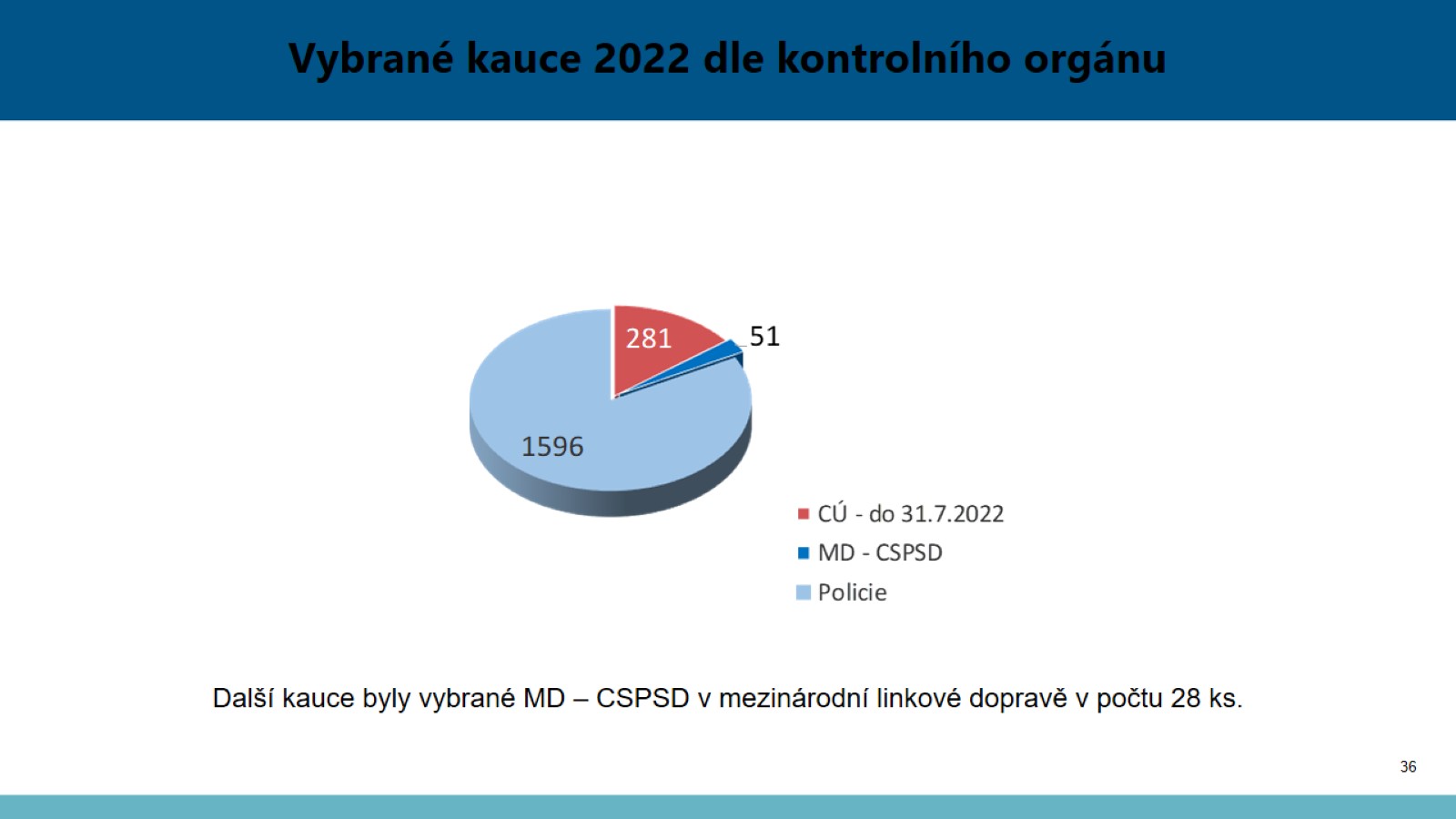 Vybrané kauce 2022 dle kontrolního orgánu
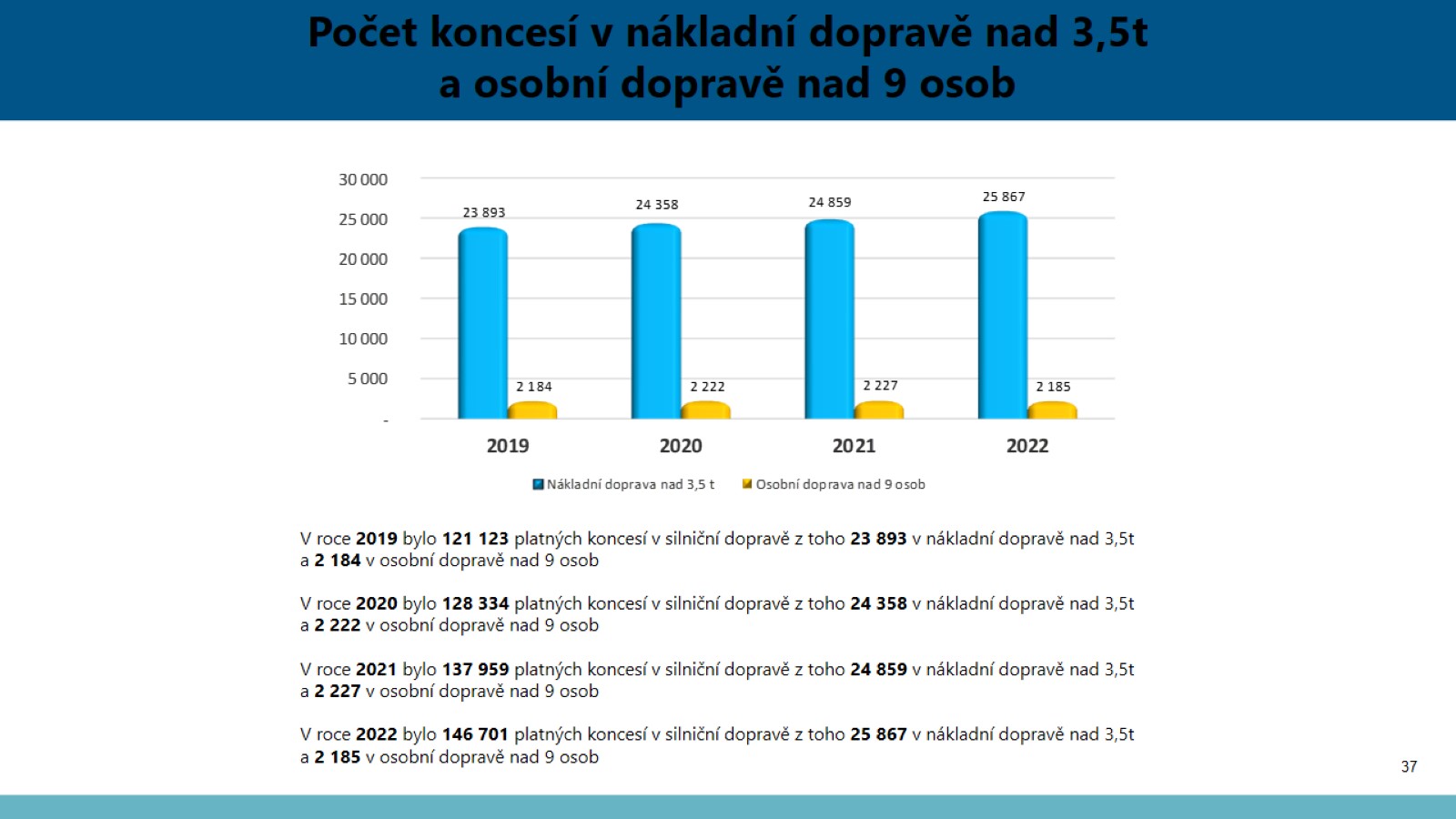 Počet koncesí v nákladní dopravě nad 3,5t a osobní dopravě nad 9 osob
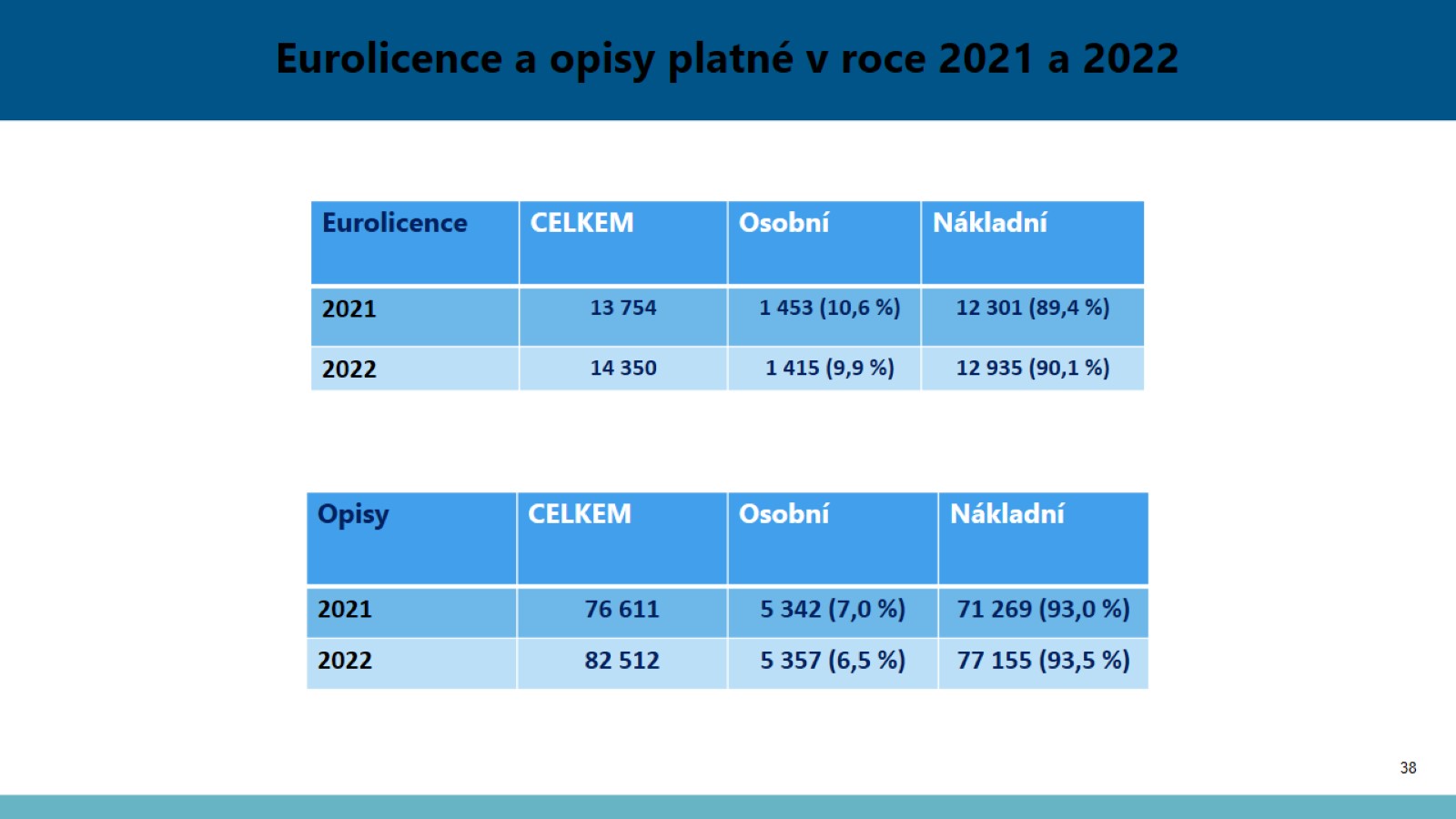 Eurolicence a opisy platné v roce 2021 a 2022
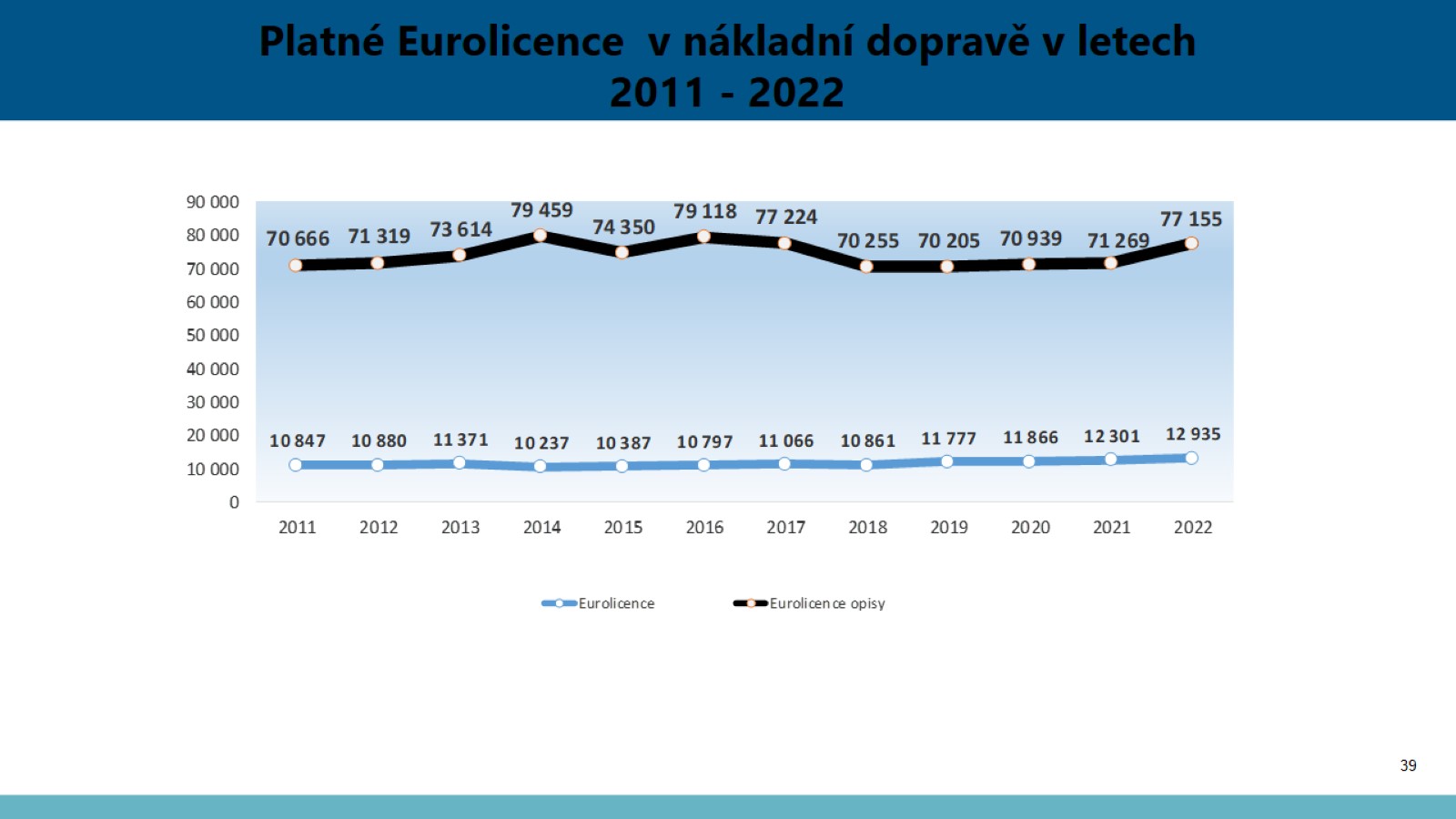 Platné Eurolicence  v nákladní dopravě v letech 2011 - 2022
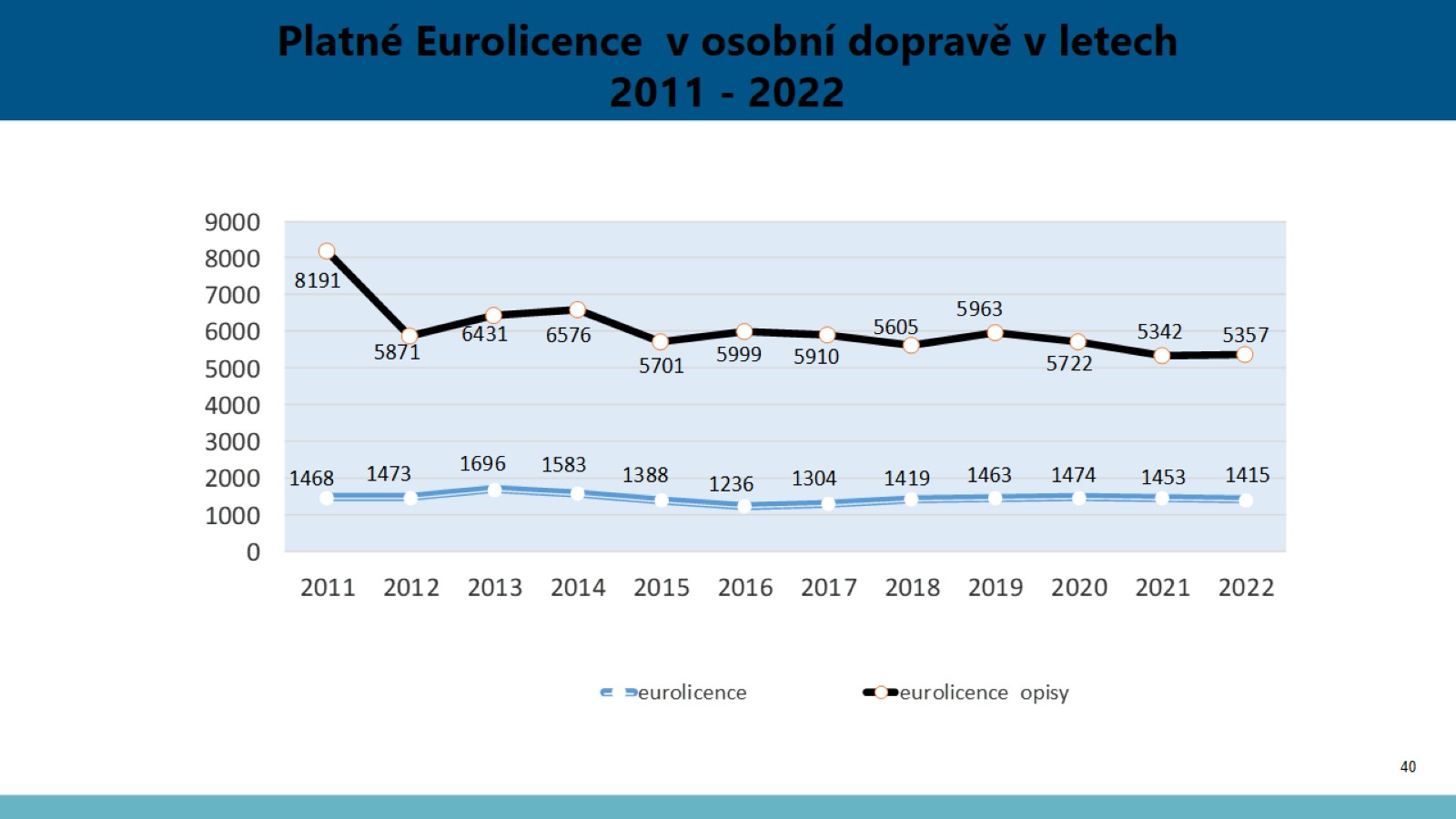 Platné Eurolicence  v osobní dopravě v letech 2011 - 2022
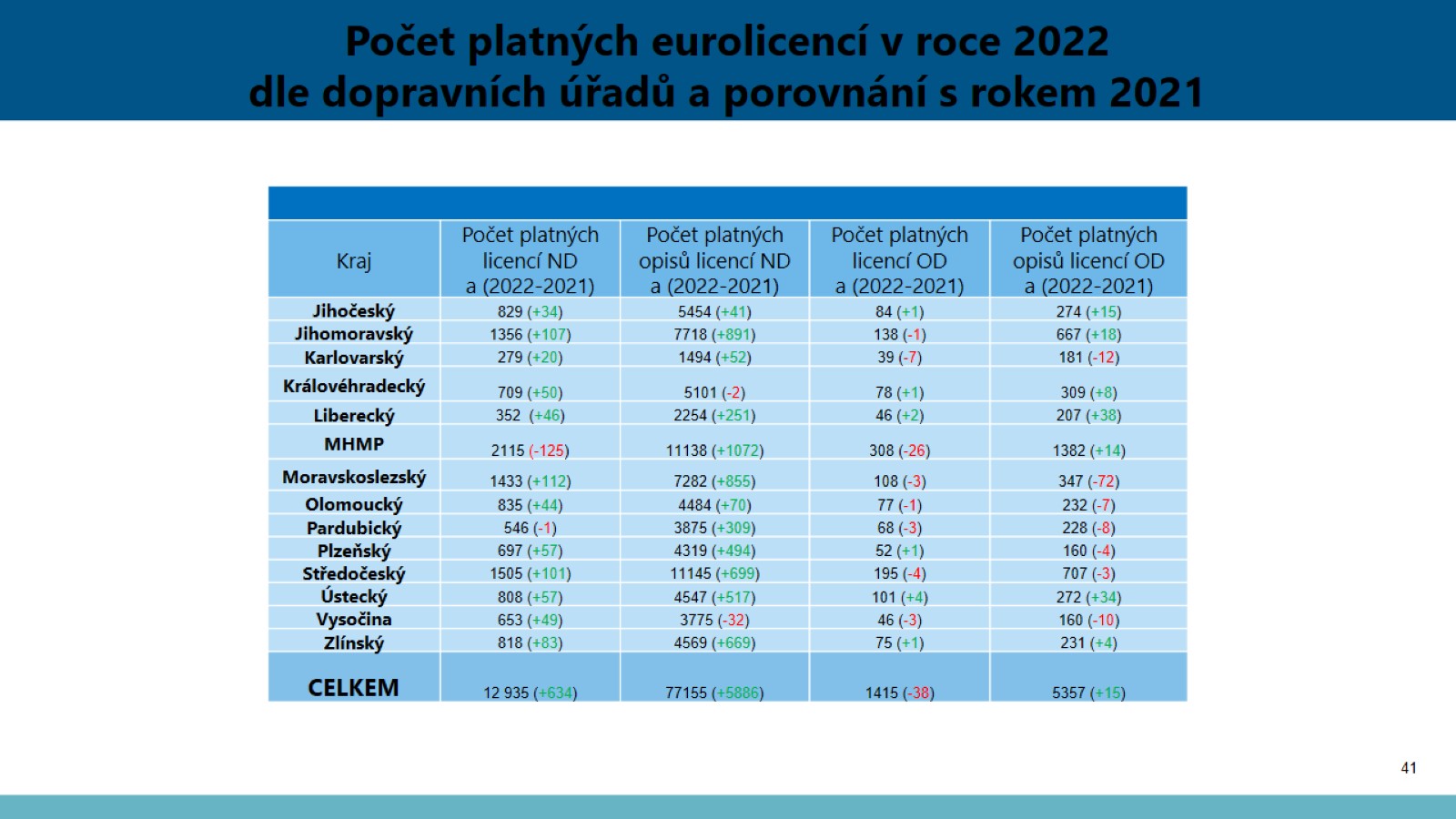 Počet platných eurolicencí v roce 2022 dle dopravních úřadů a porovnání s rokem 2021
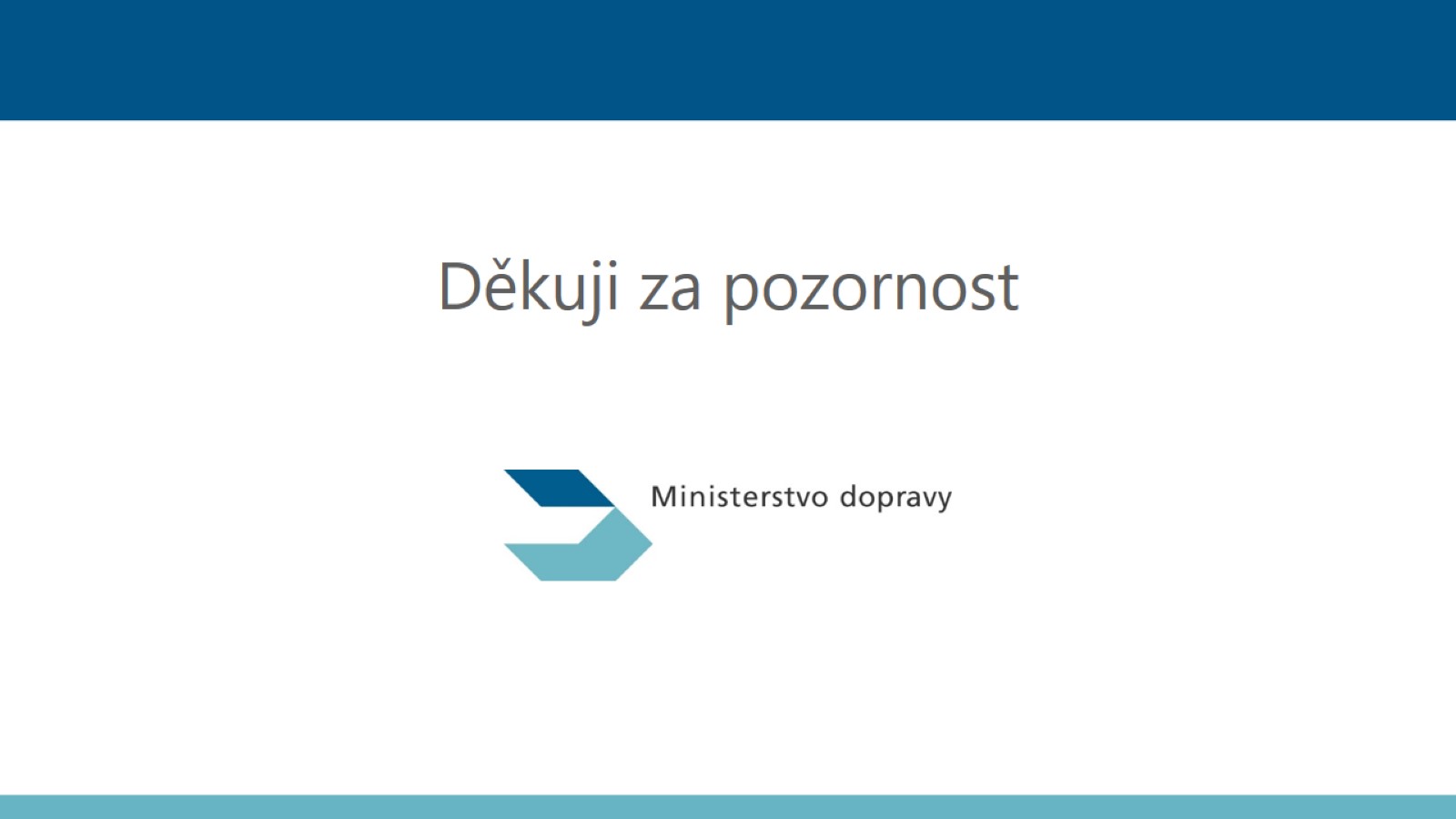